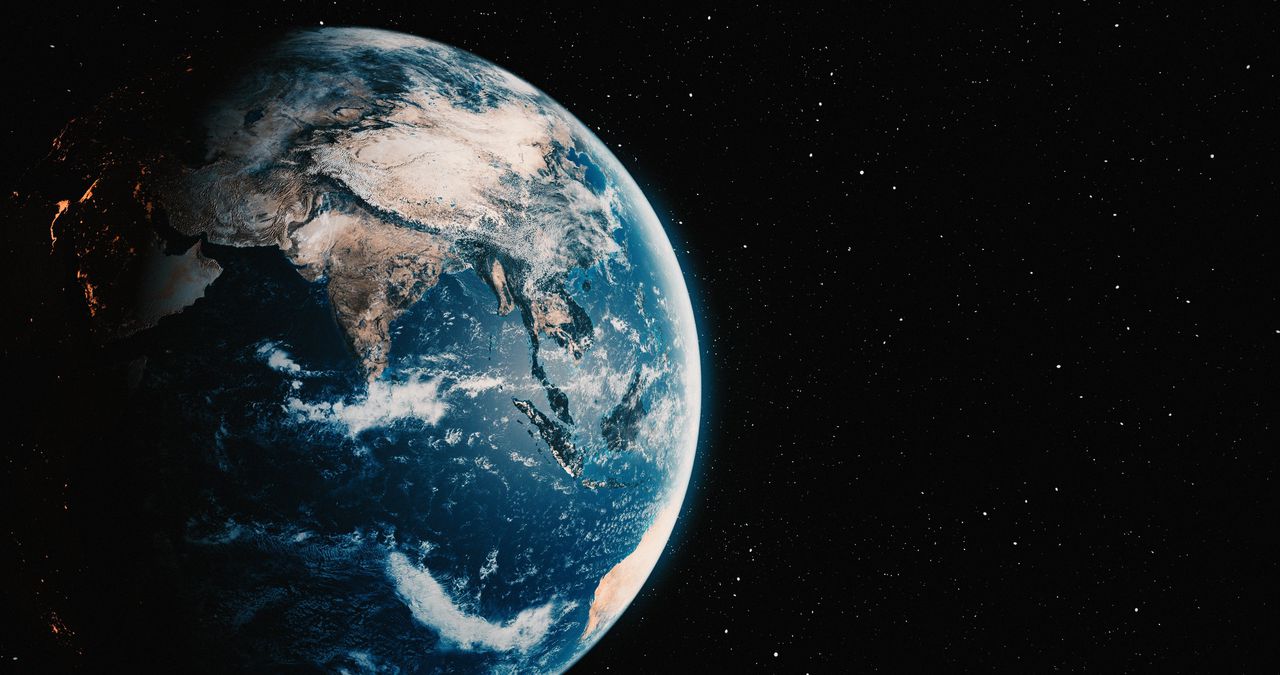 laten we de aarde eens
bekijken...
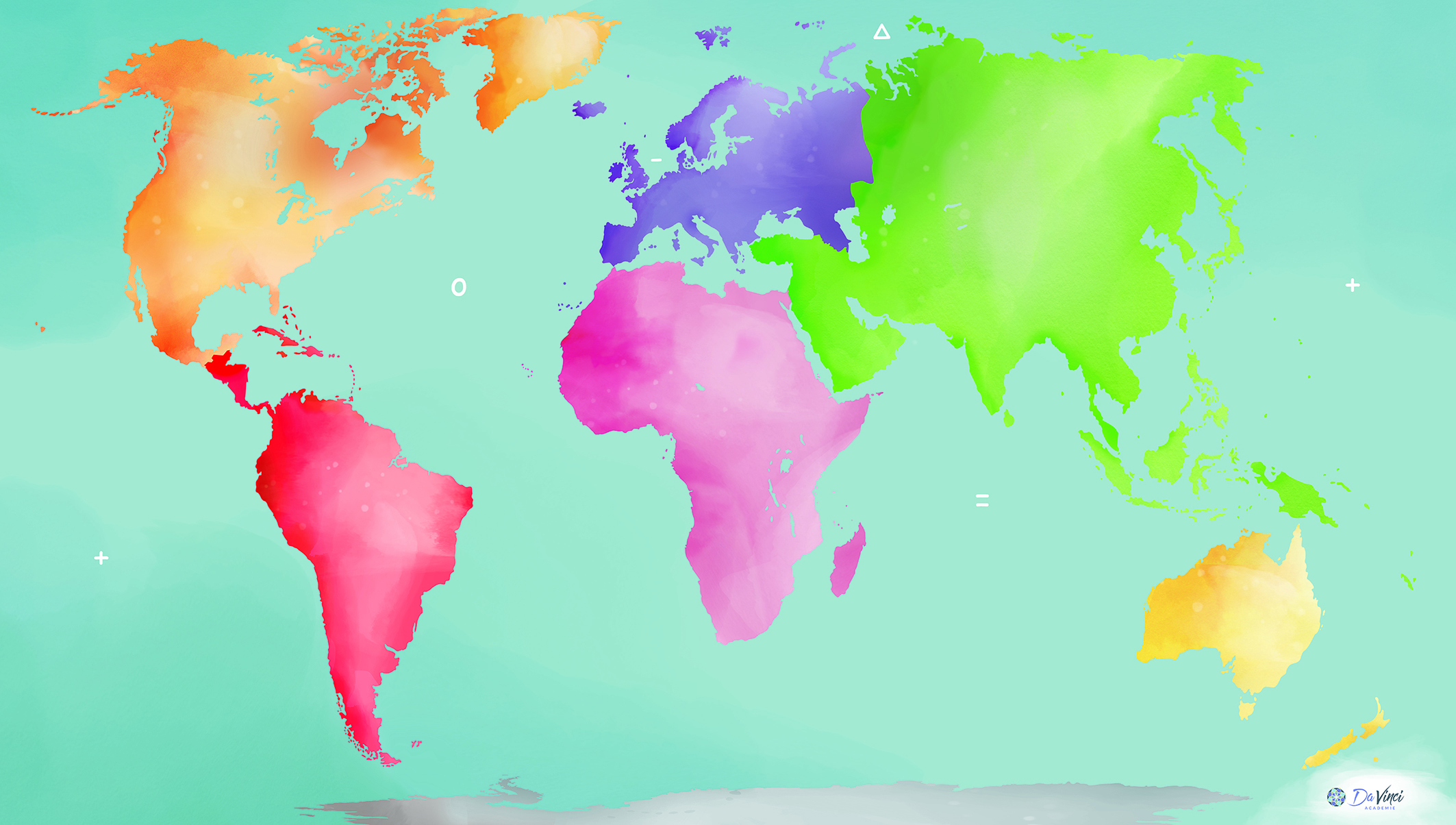 Wat is een continent?Een grote landmassa die niet of vrijwel niet verbonden is met andere landmassa’s.Welke continenten kennen we al?
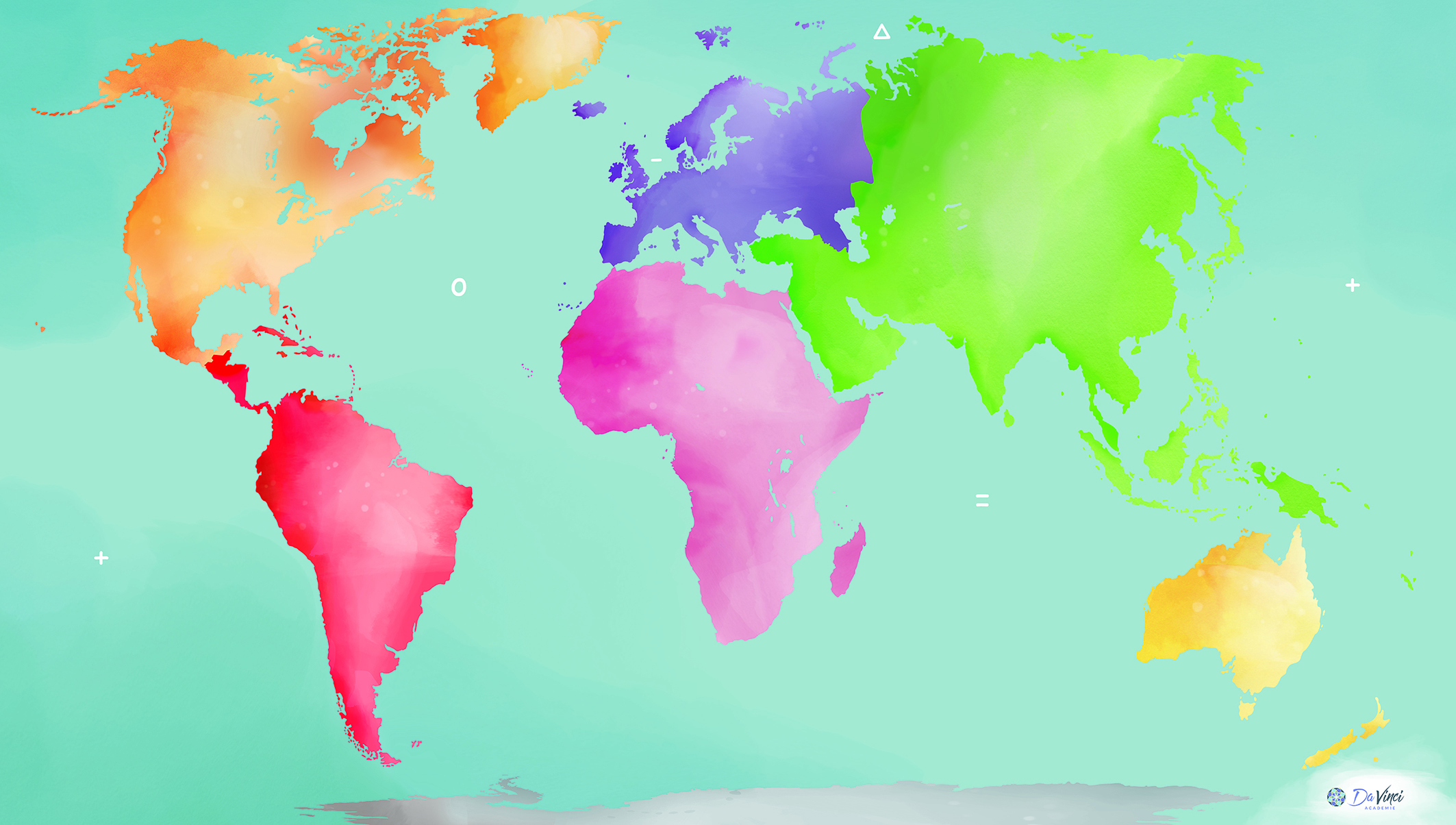 Noord Amerika
Azië
Europa
Afrika
Zuid
Amerika
Oceanië /
Australië
Antarctica
Wat is een oceaan?Een oceaan is een min of meer zelfstandige wereldzee tussen de continenten in en kan uit meerdere zeeën bestaan.Welke oceanen kennen we al?
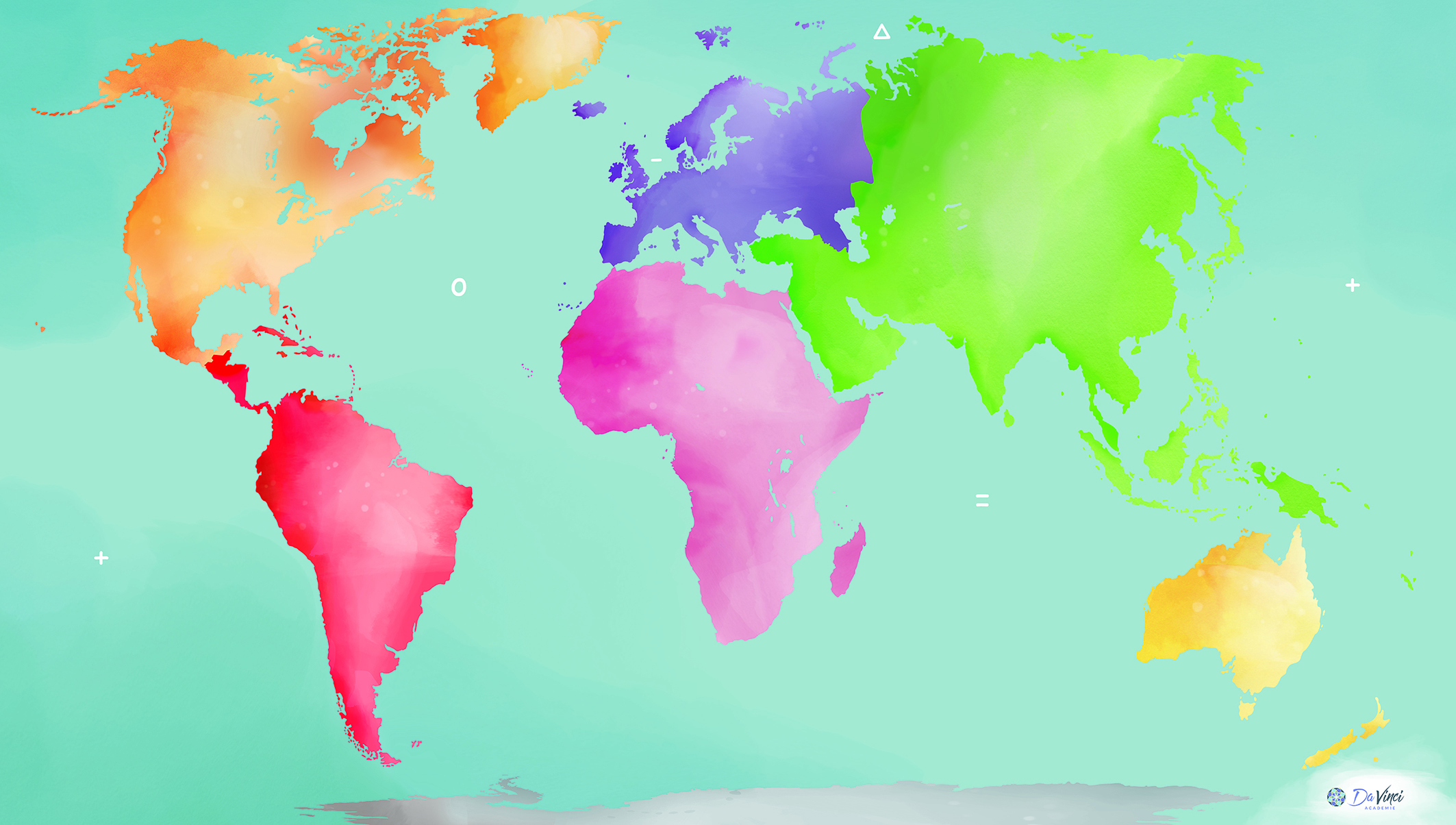 Noordelijke ijszee
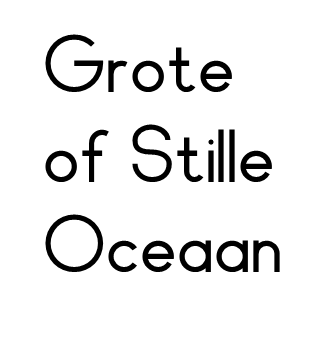 Atlantische
Oceaan
Grote
of Stille
Oceaan
Indische
Oceaan
Zuidelijke ijszee
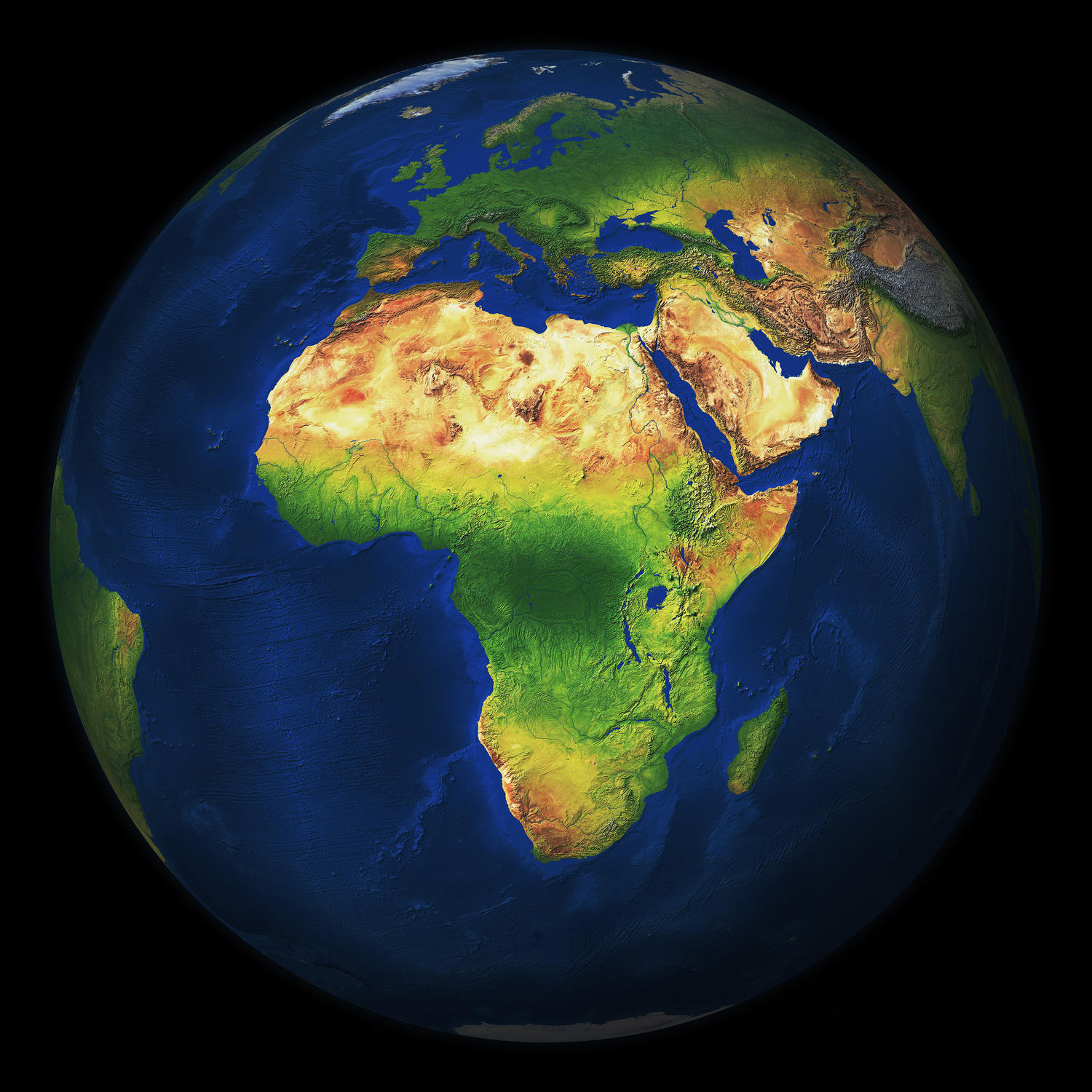 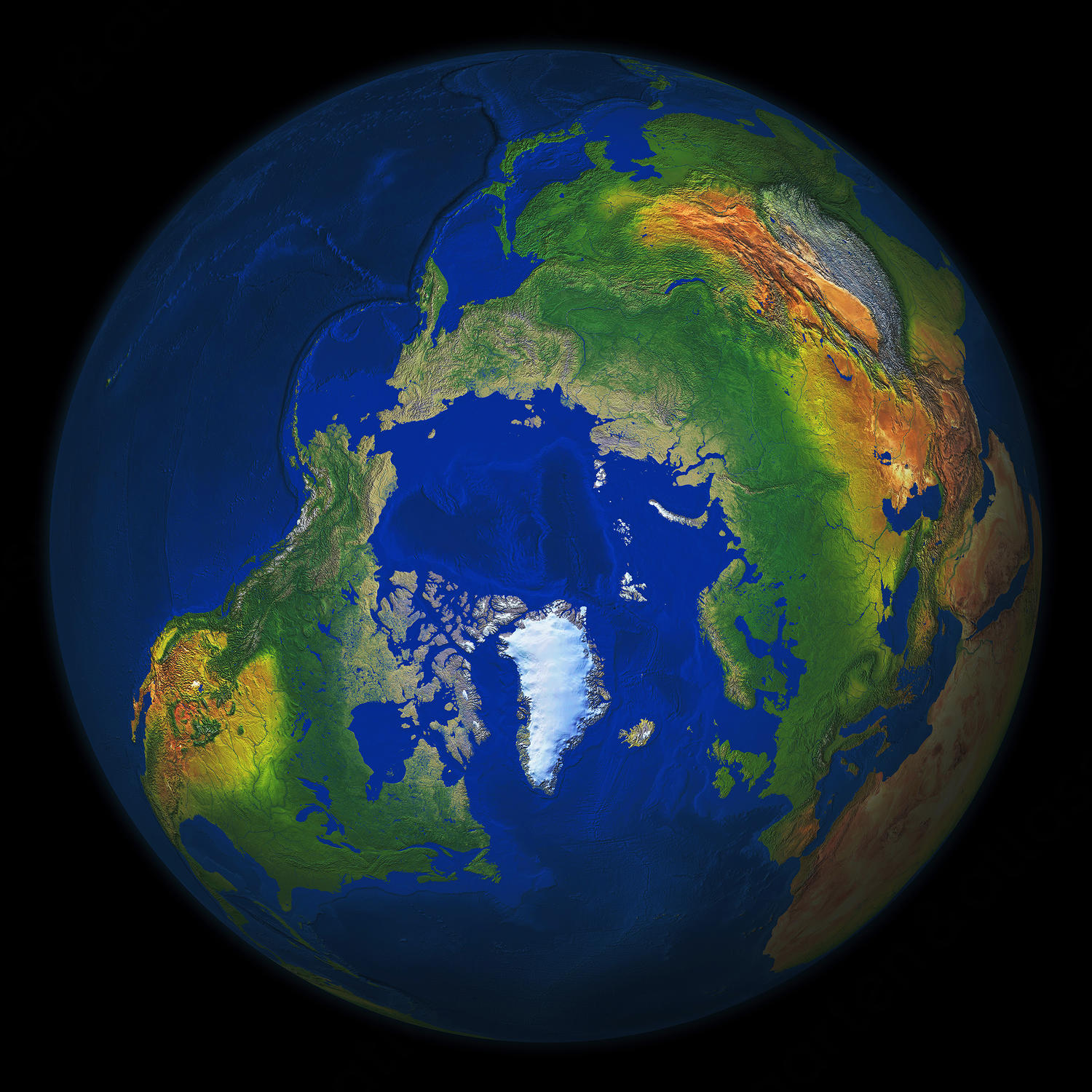 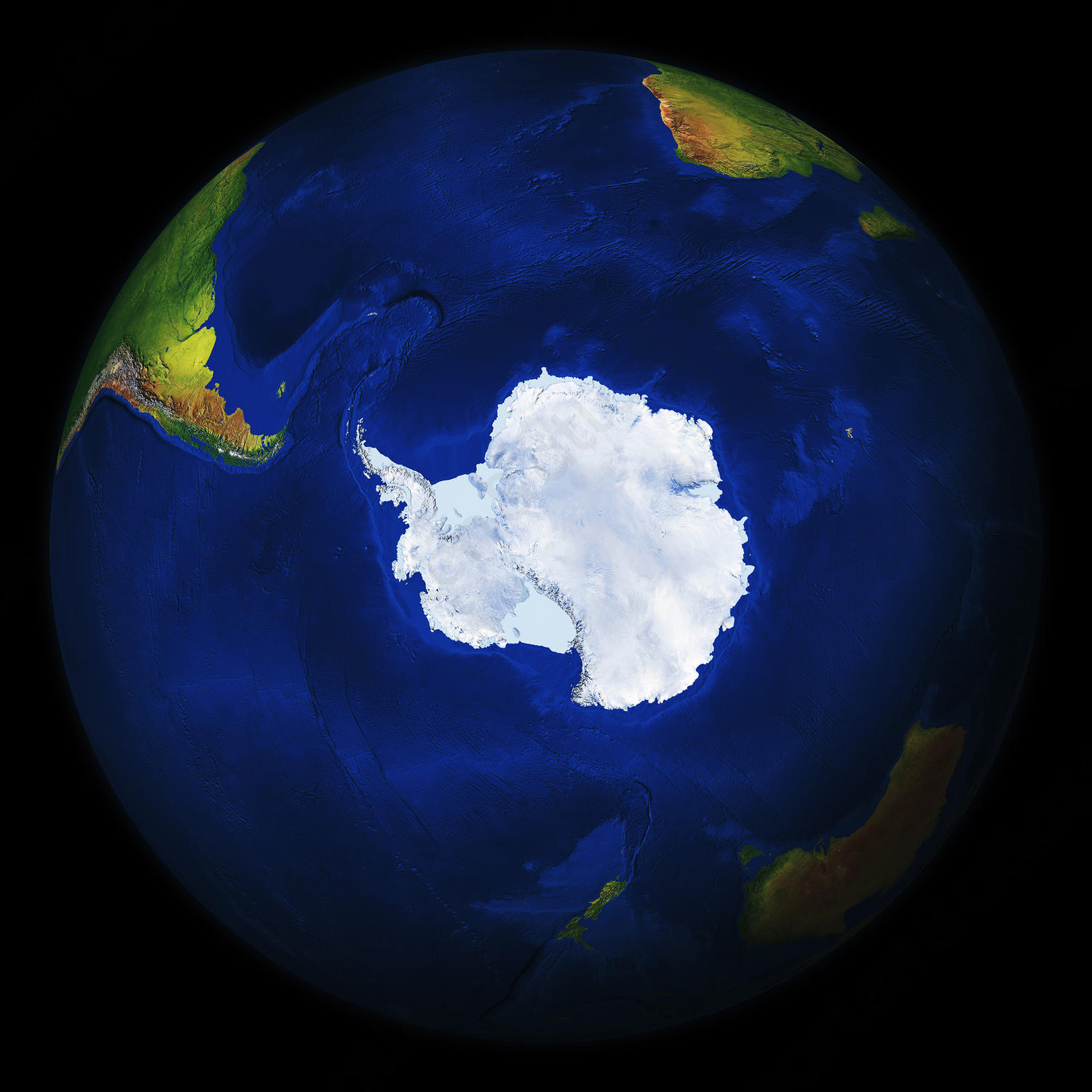 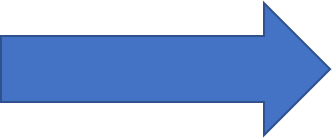 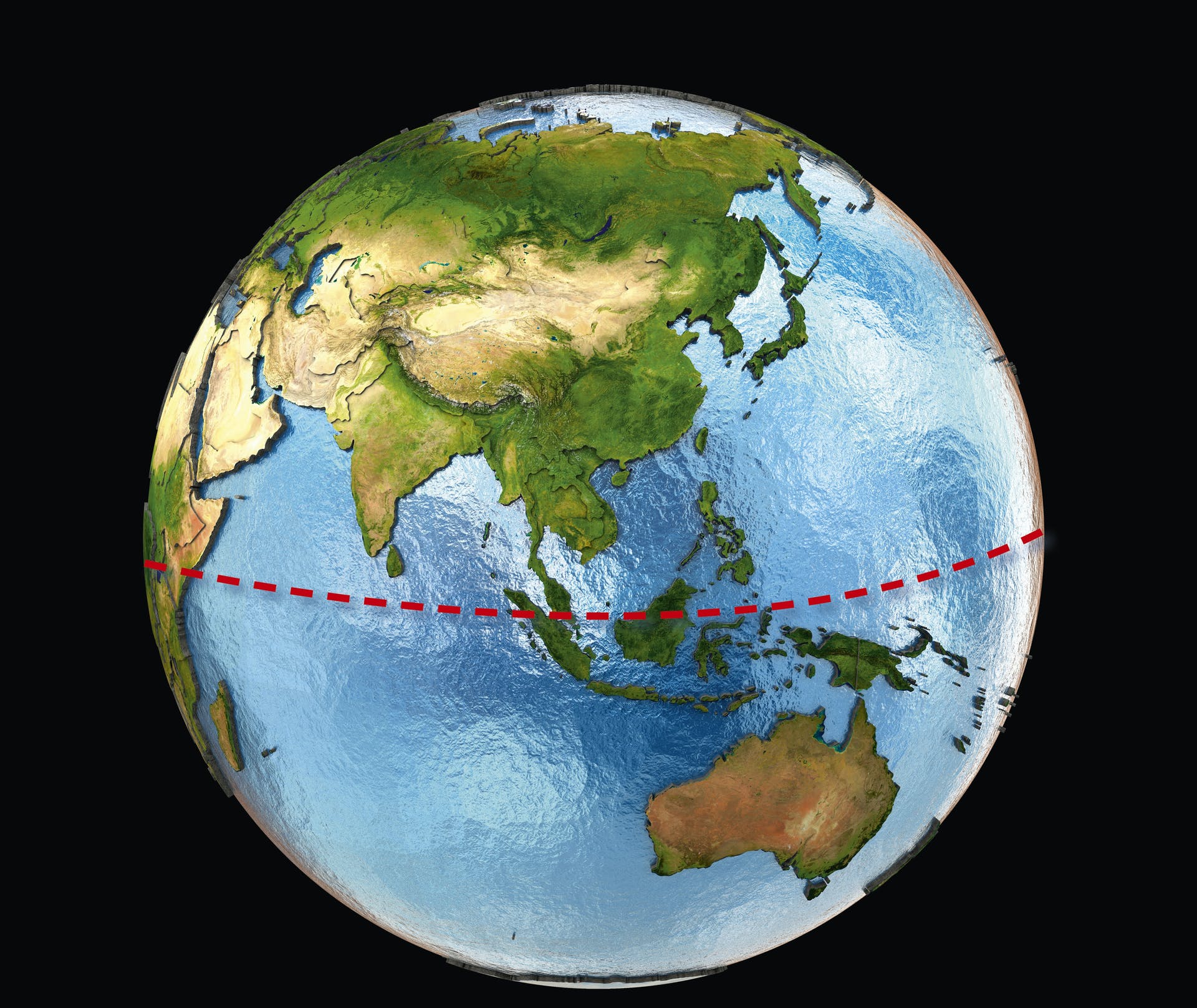 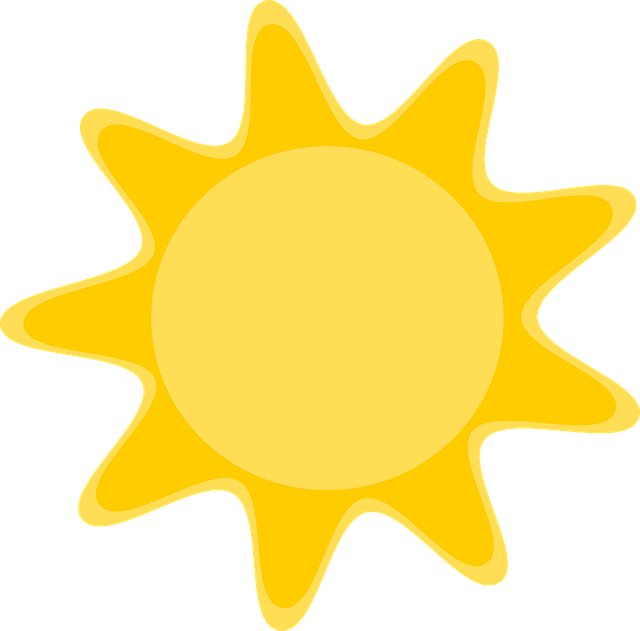 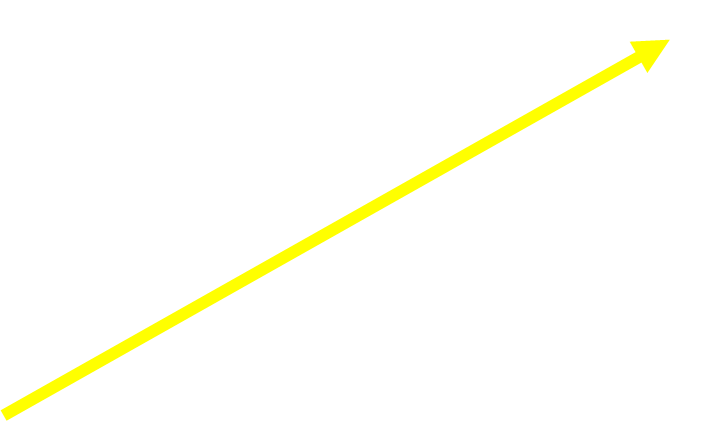 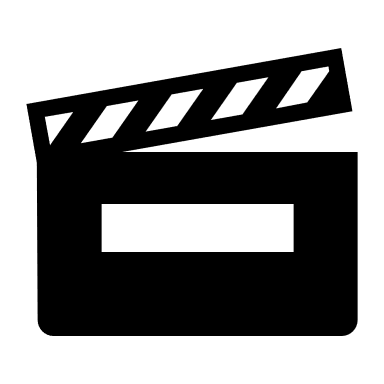 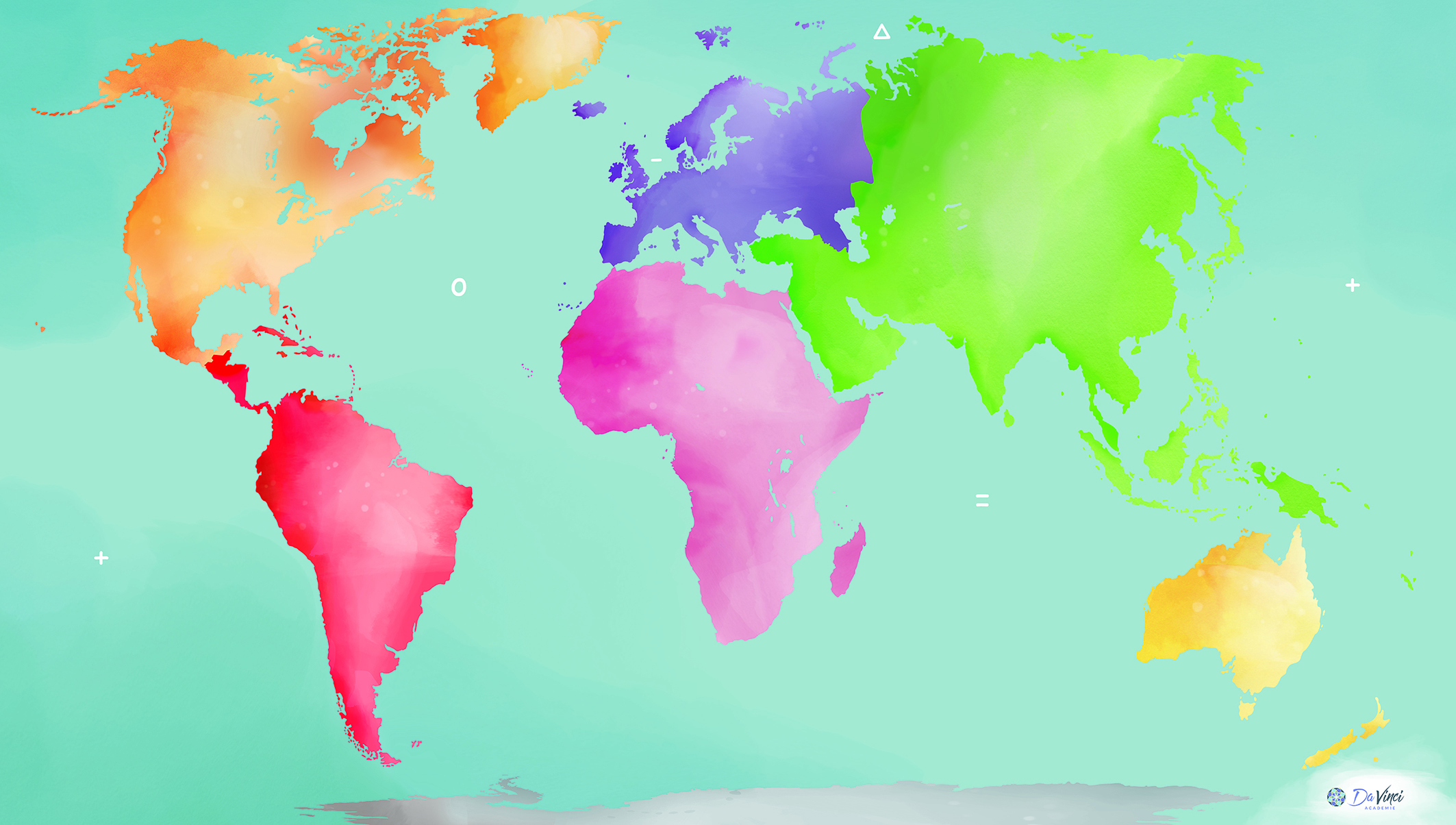 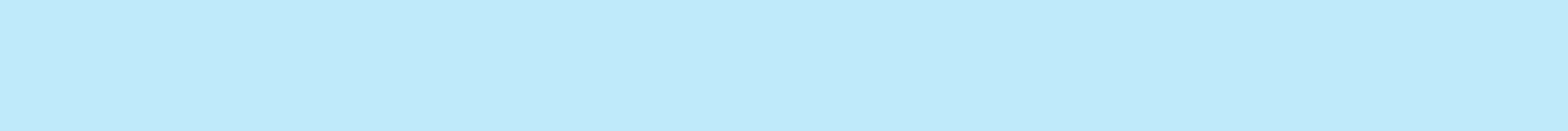 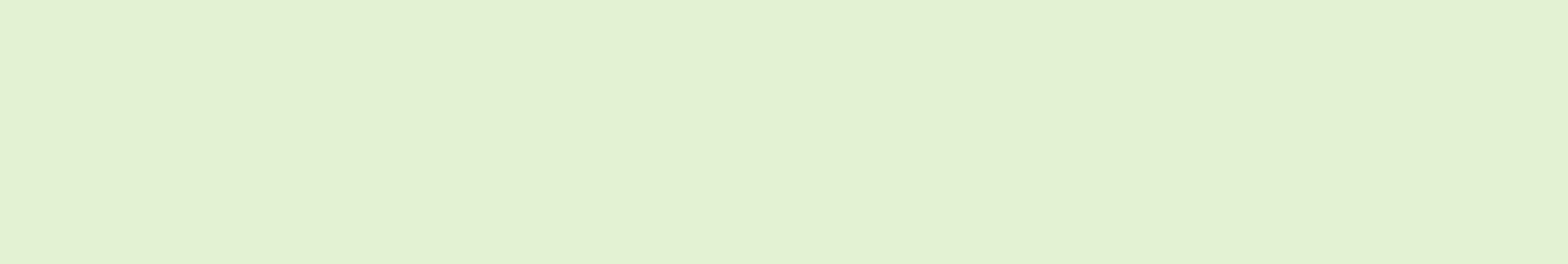 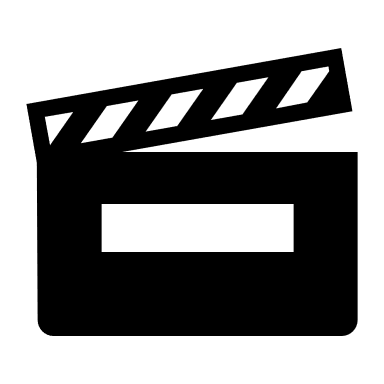 Koud klimaatLandklimaatTropisch klimaatLandklimaatKoud klimaat
Zeeklimaat Droog klimaat
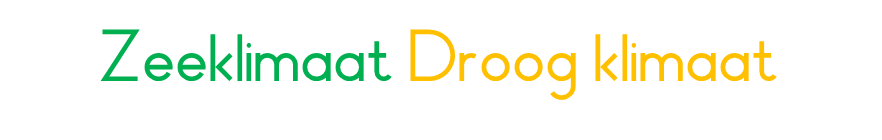 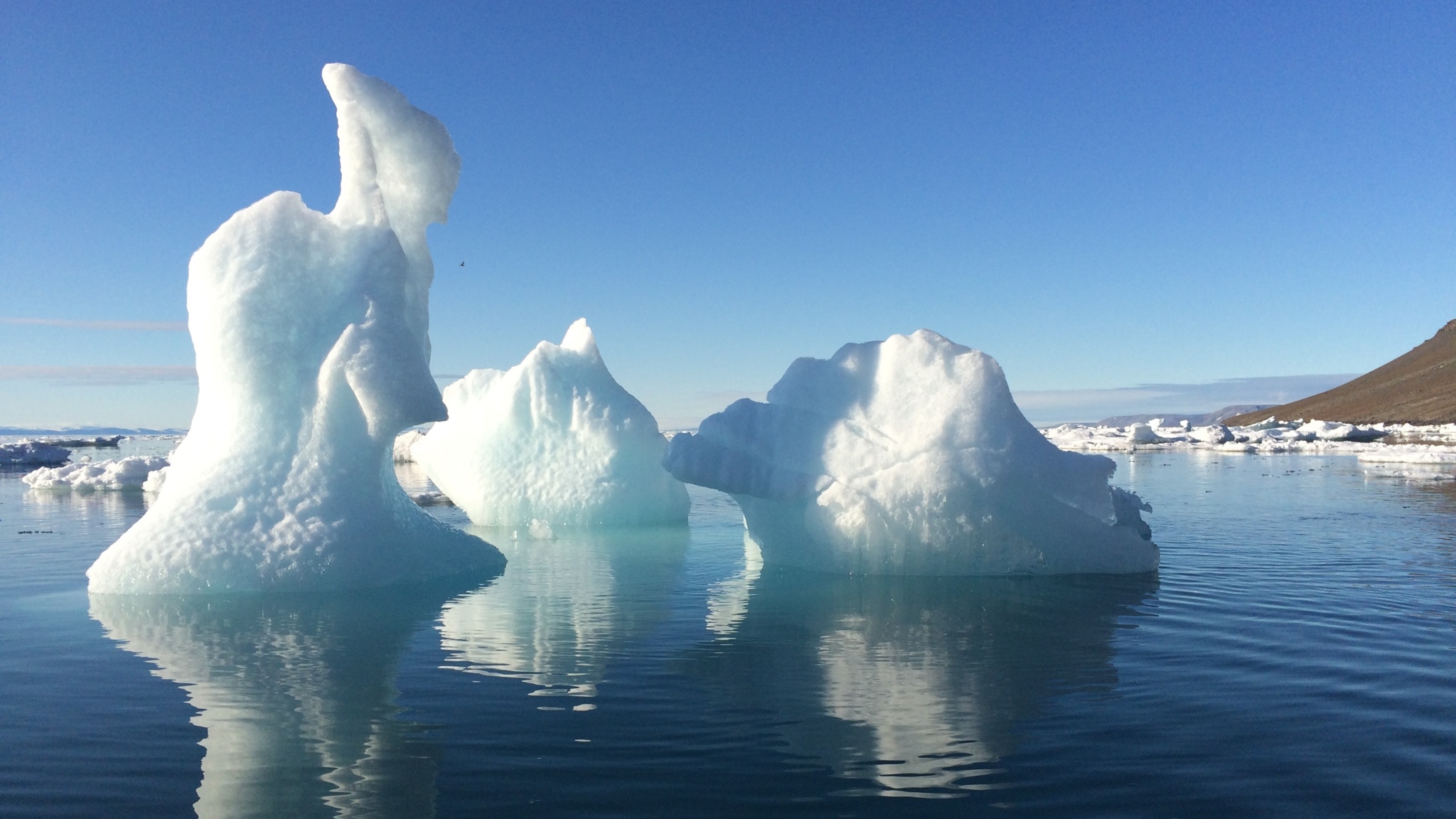 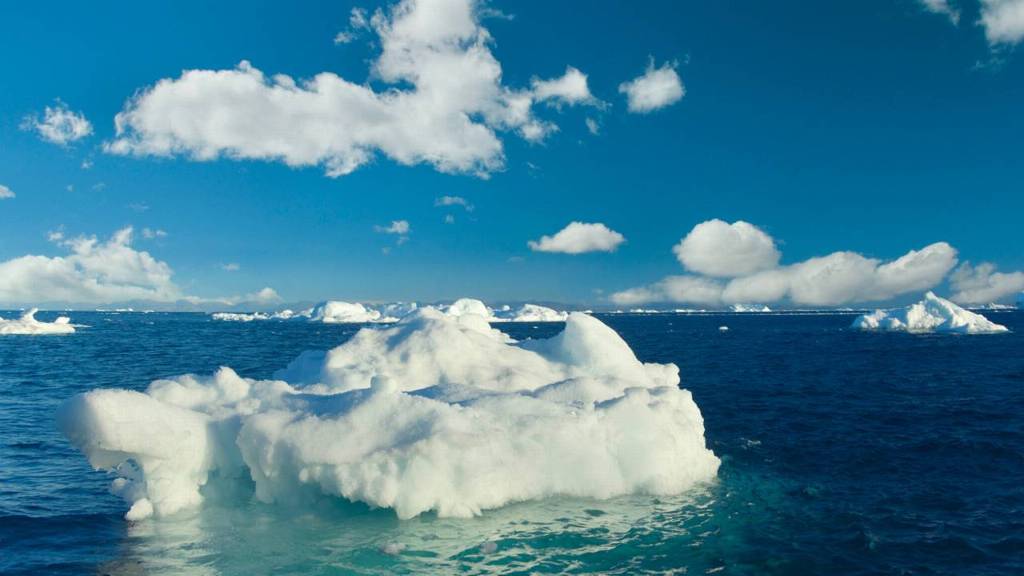 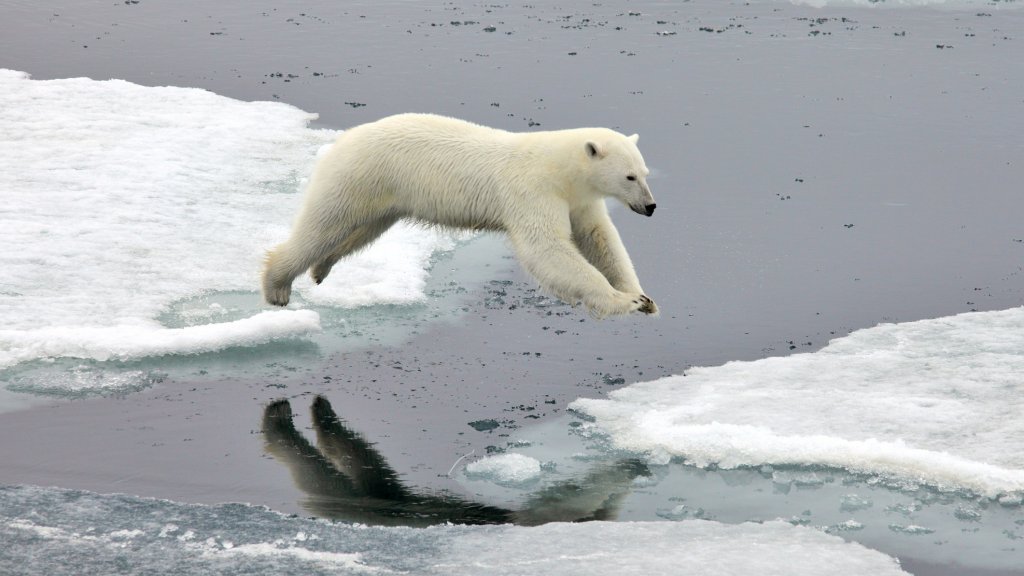 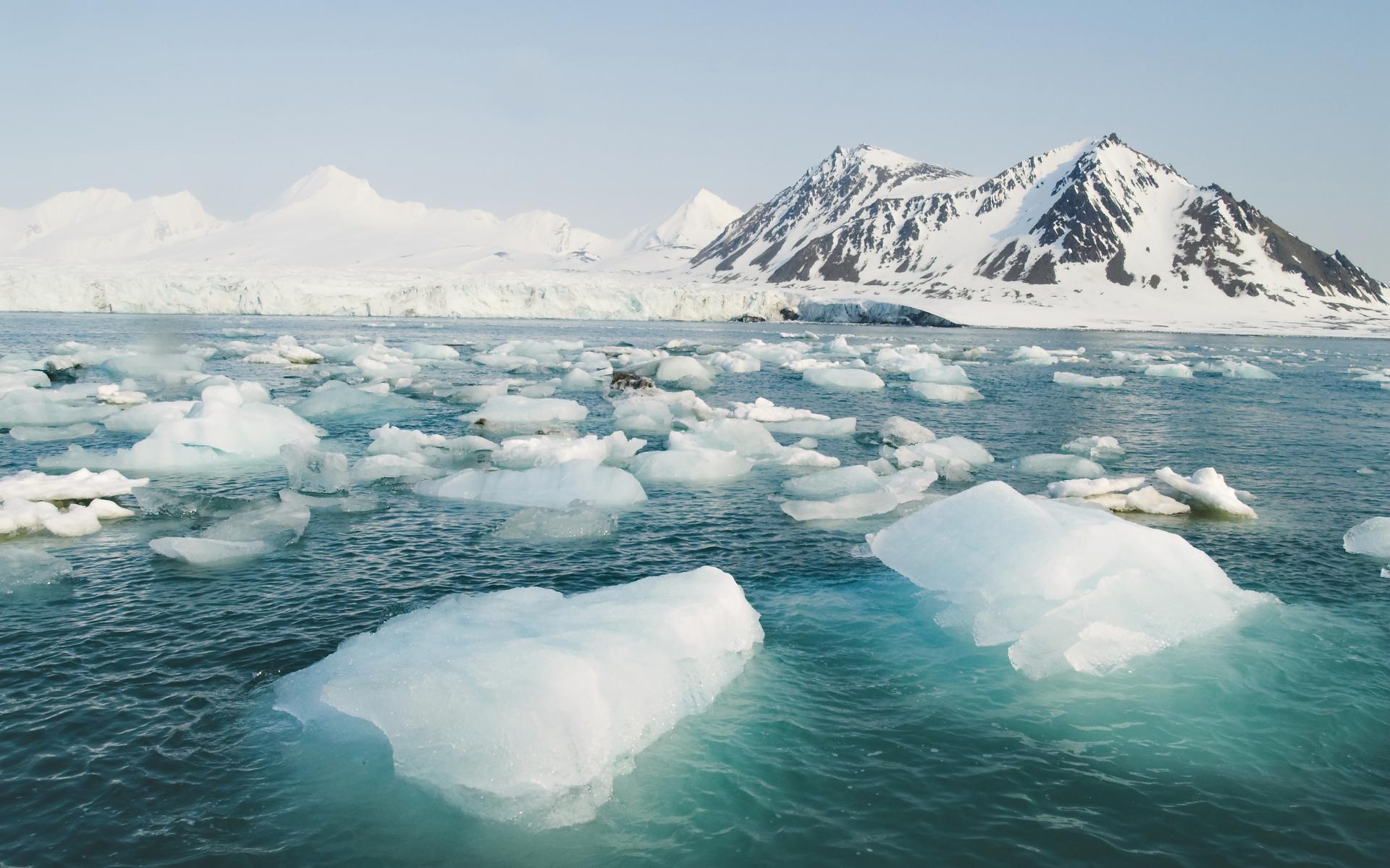 Poolklimaat
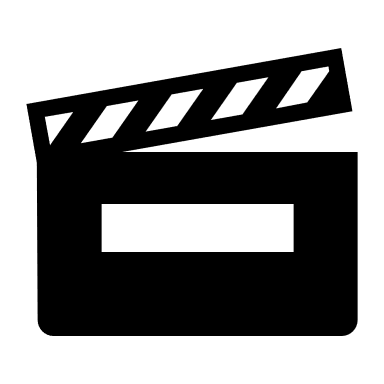 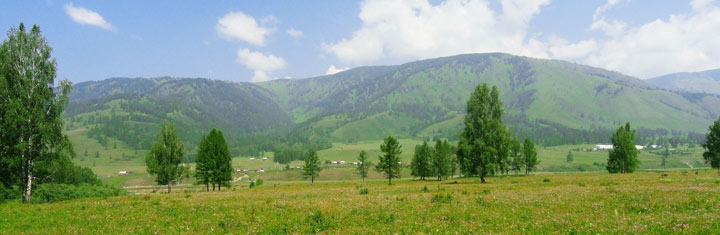 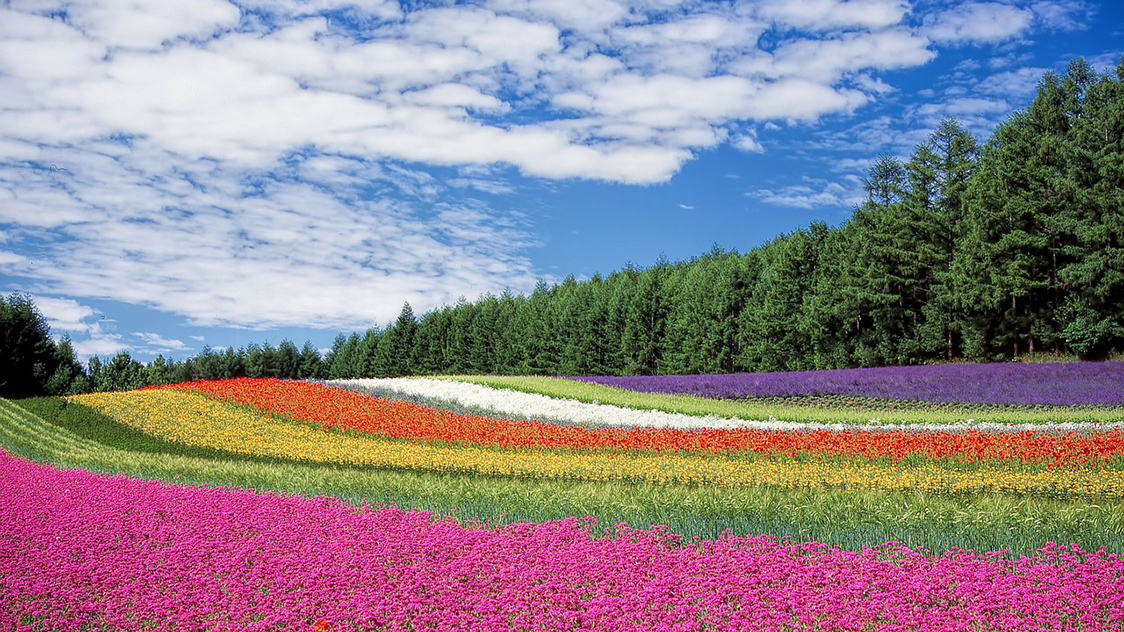 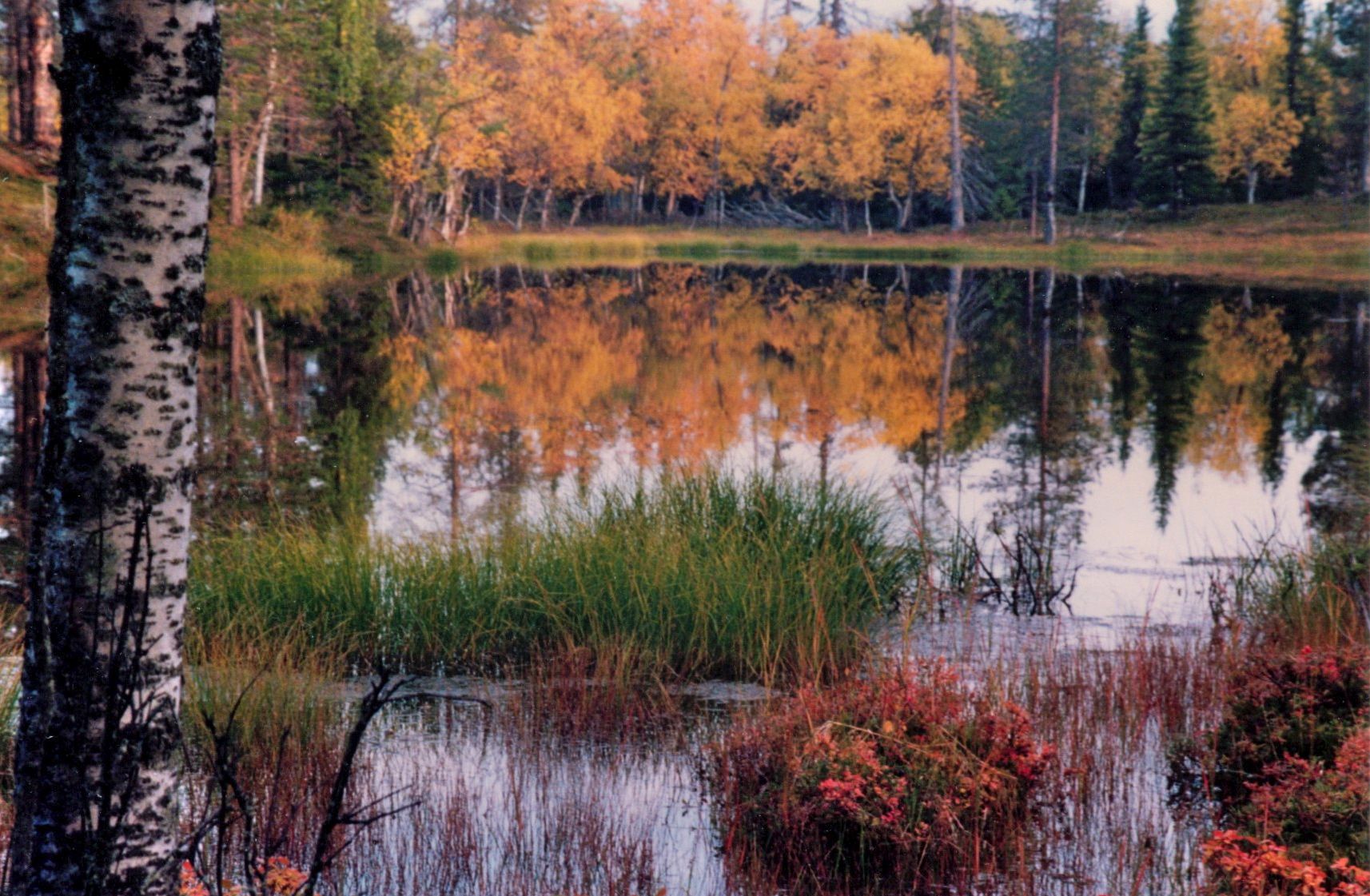 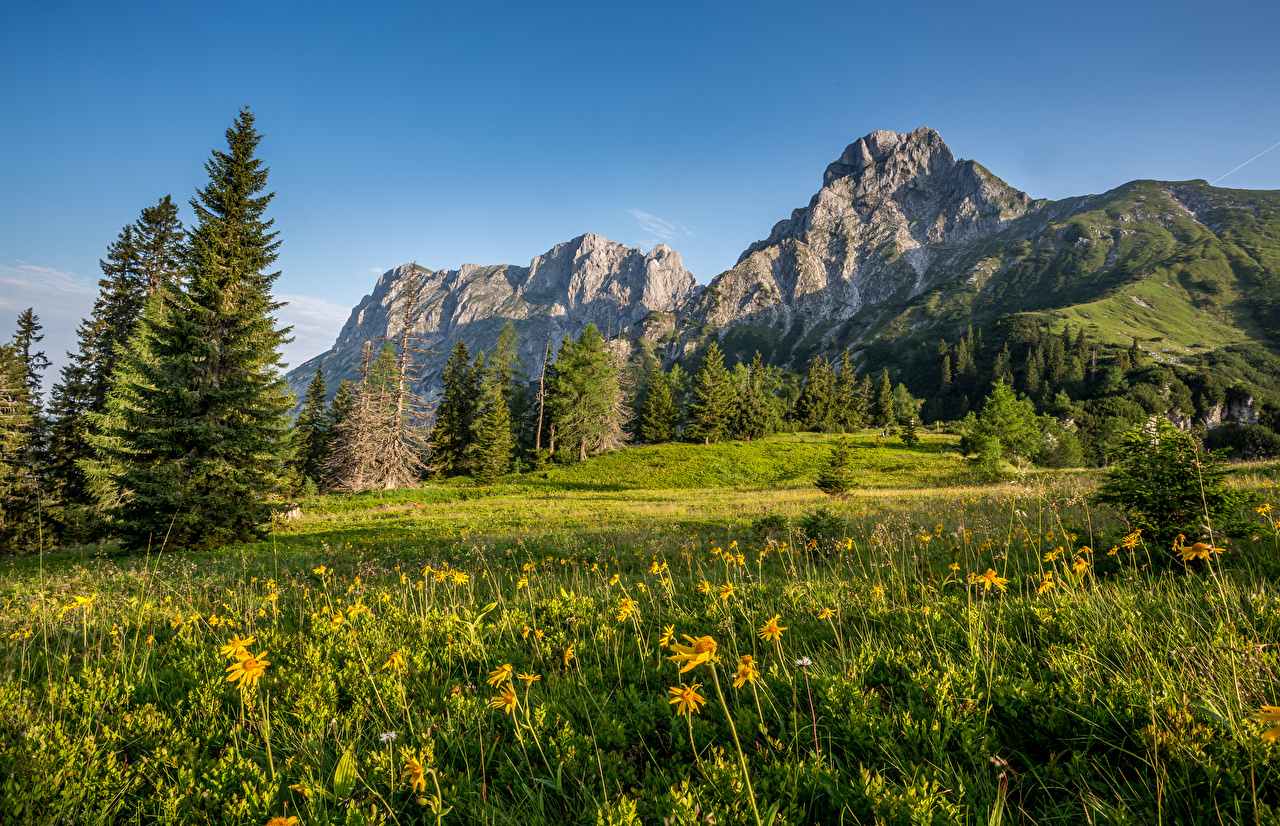 Landklimaat
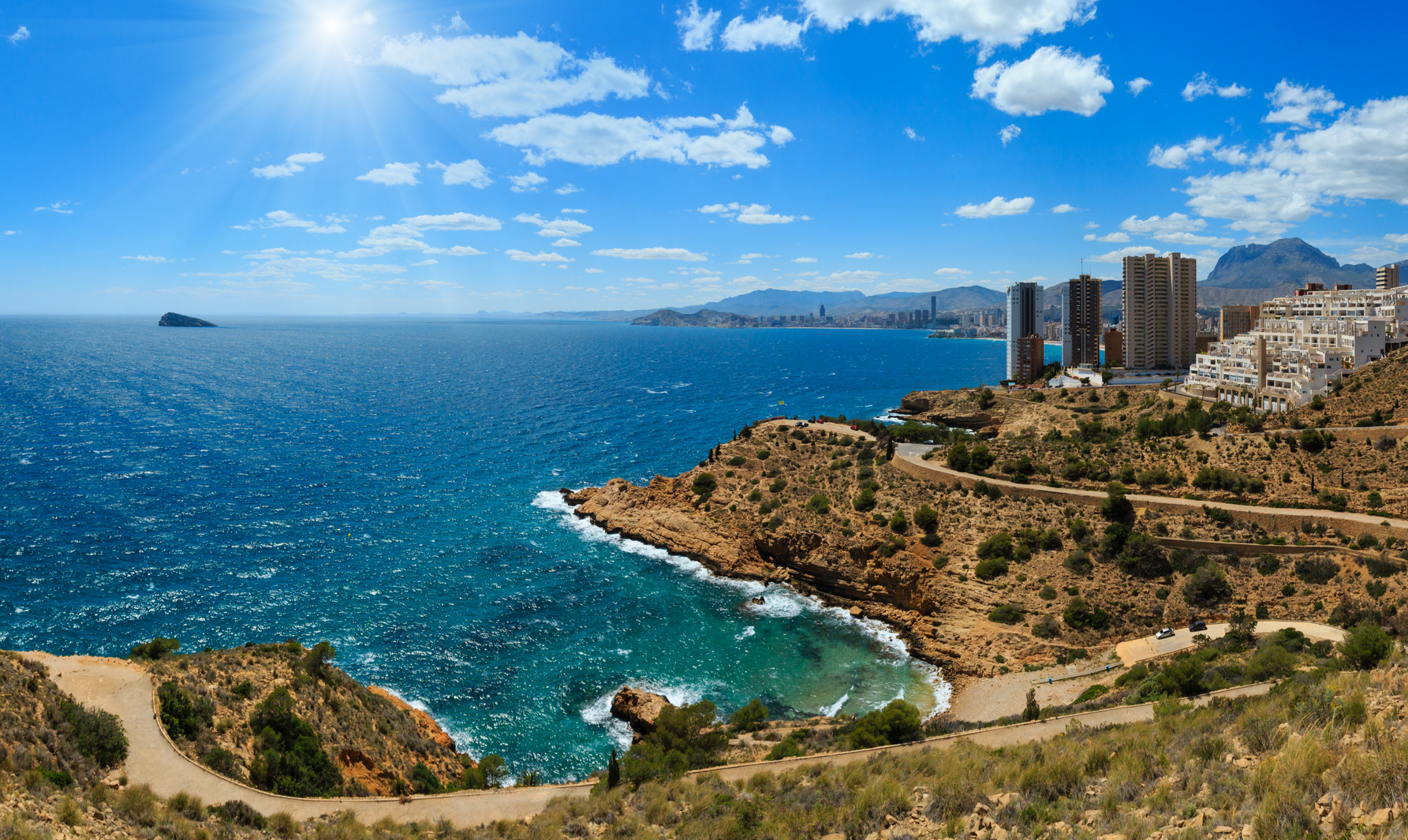 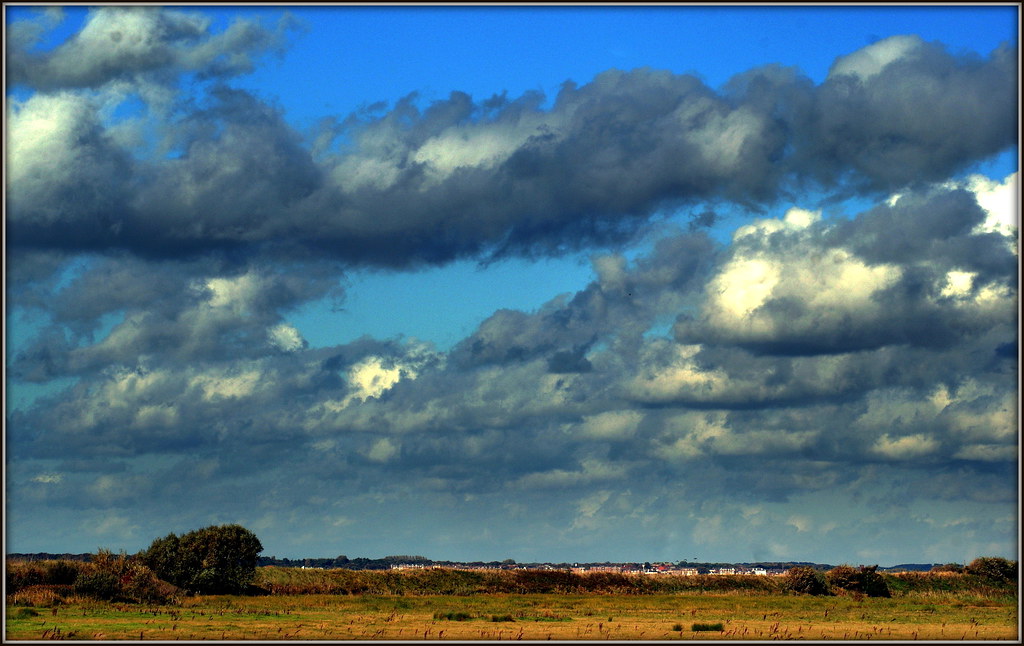 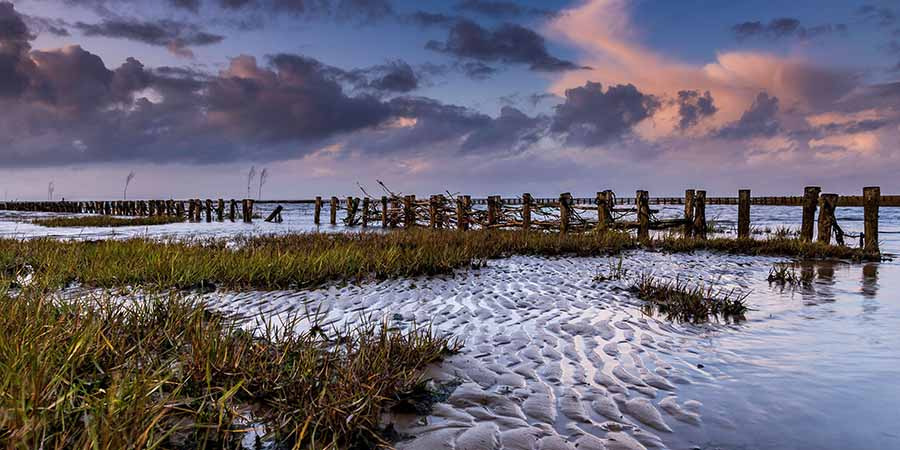 Zeeklimaat
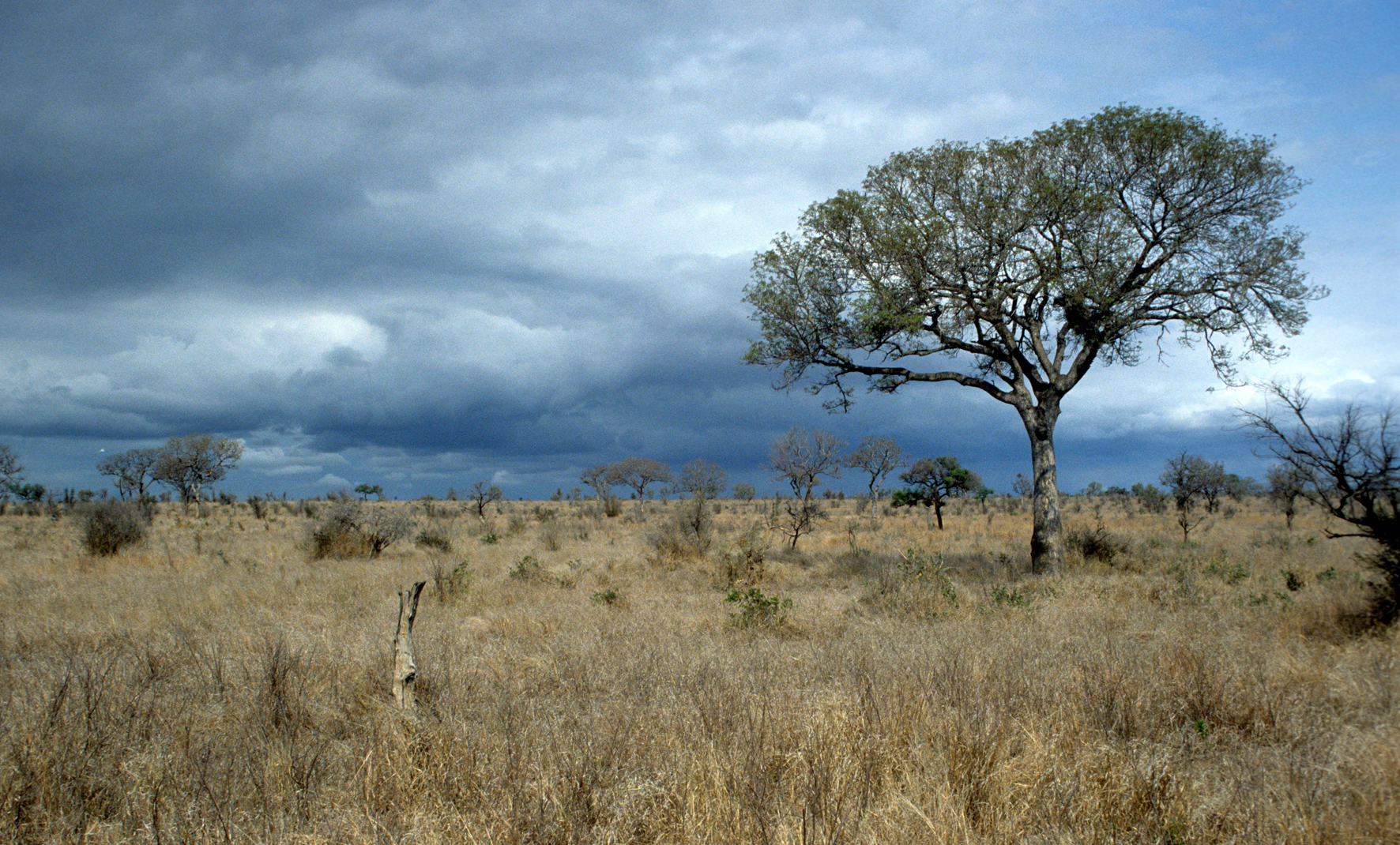 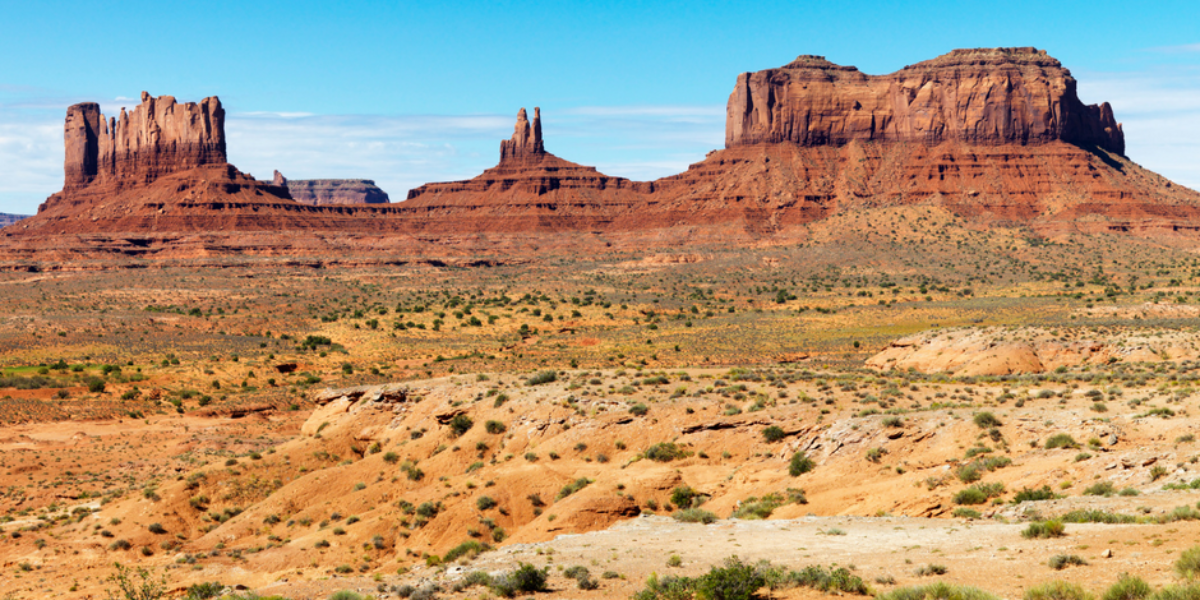 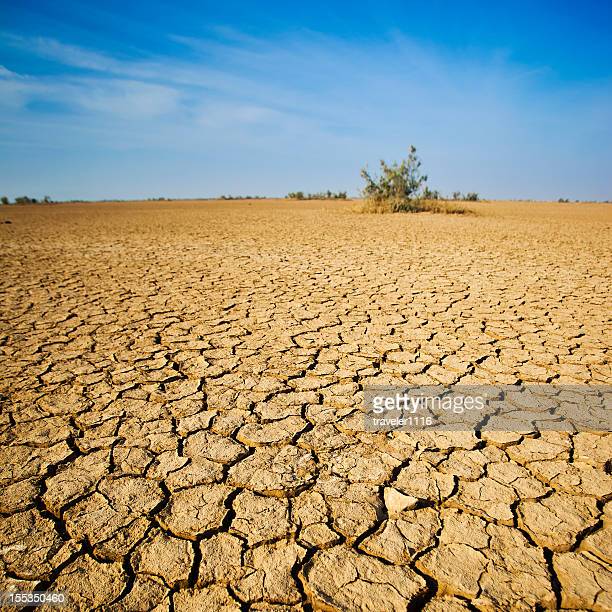 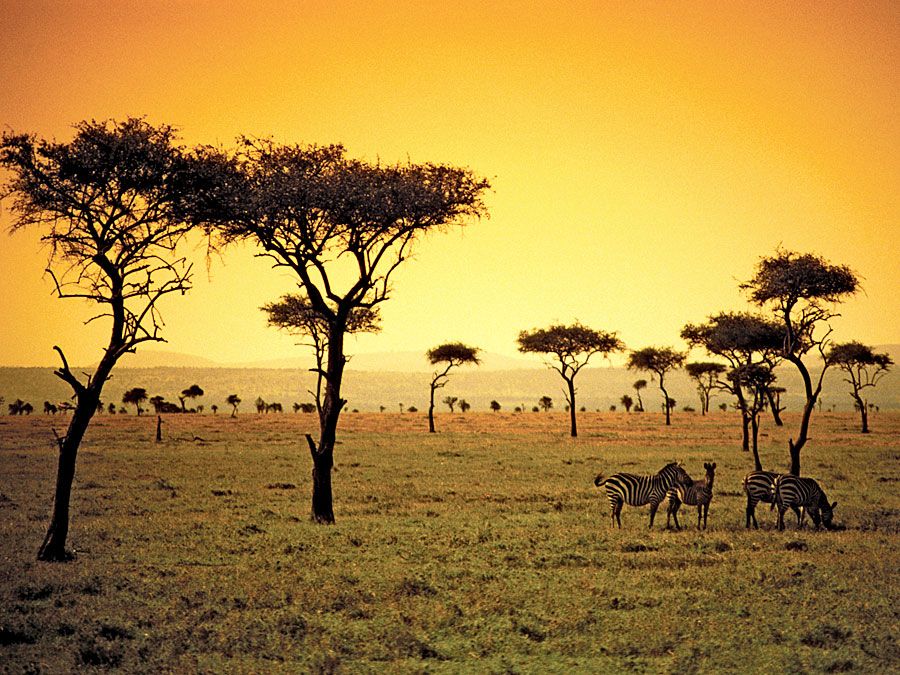 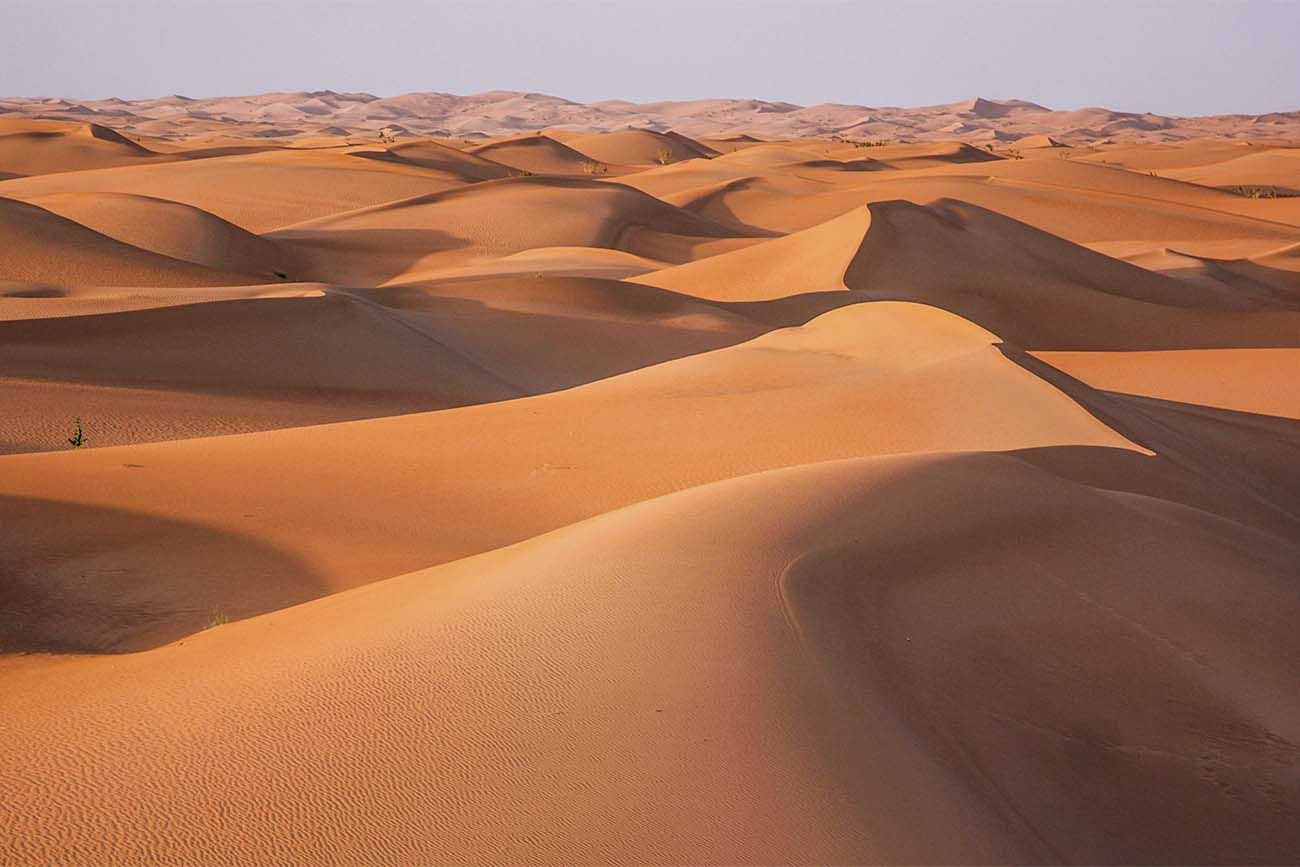 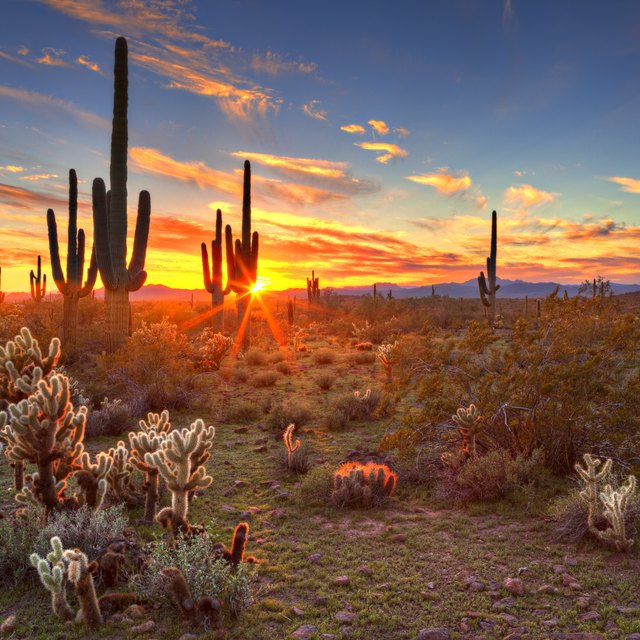 Droogklimaat
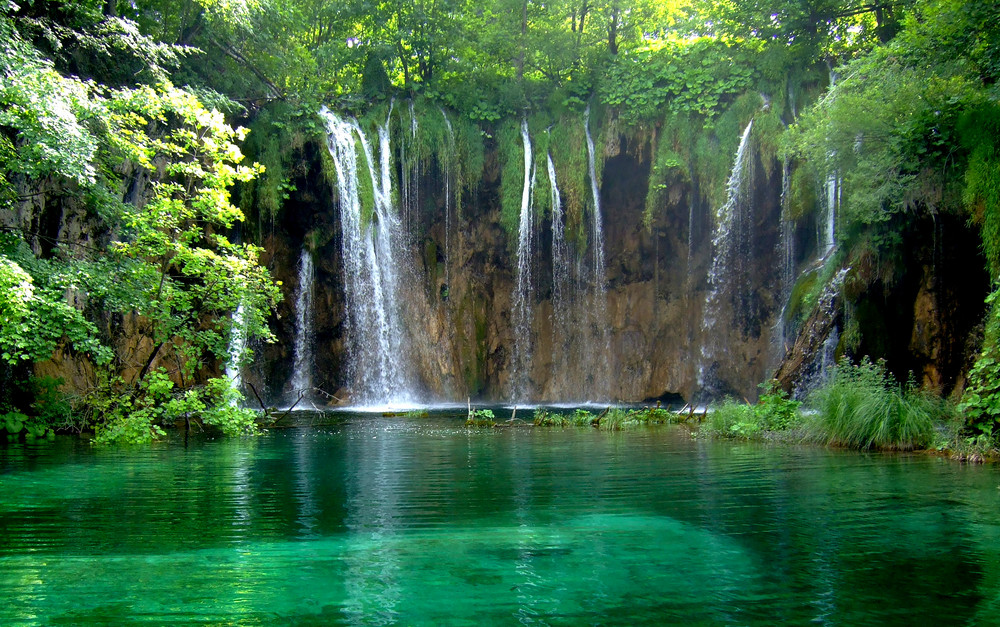 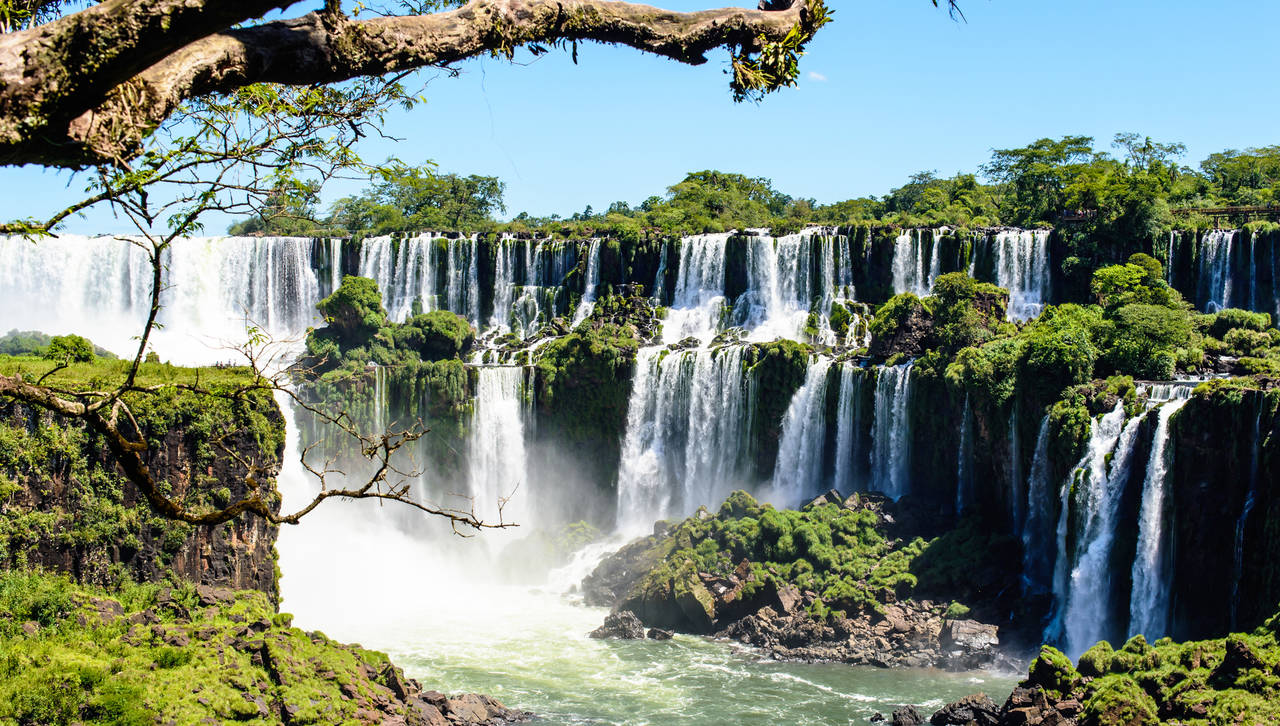 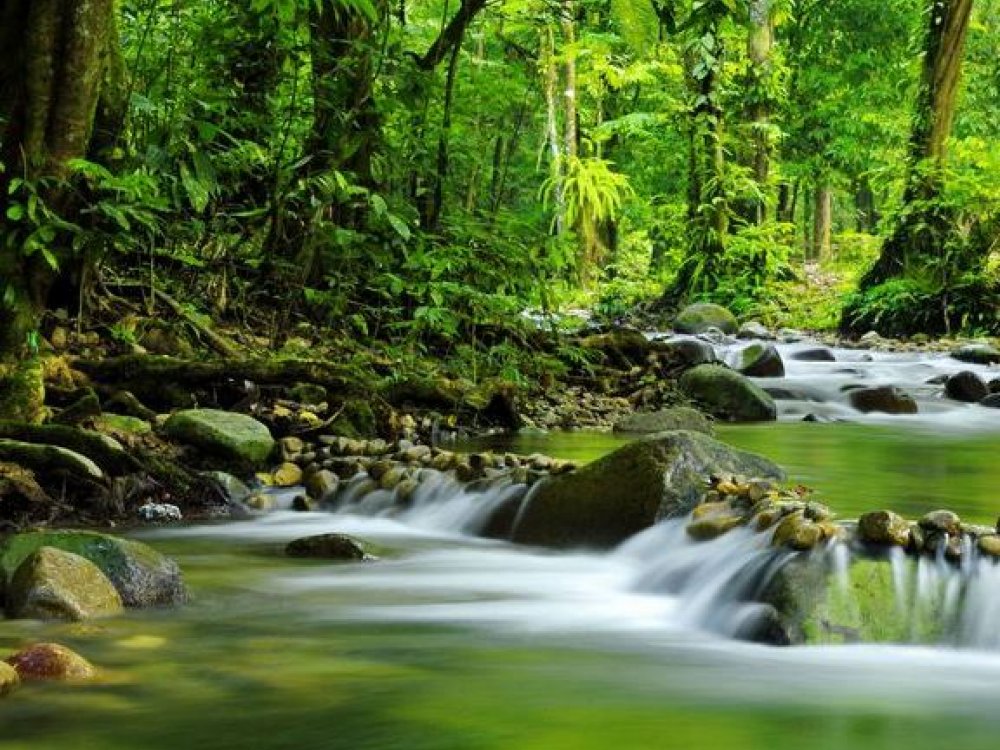 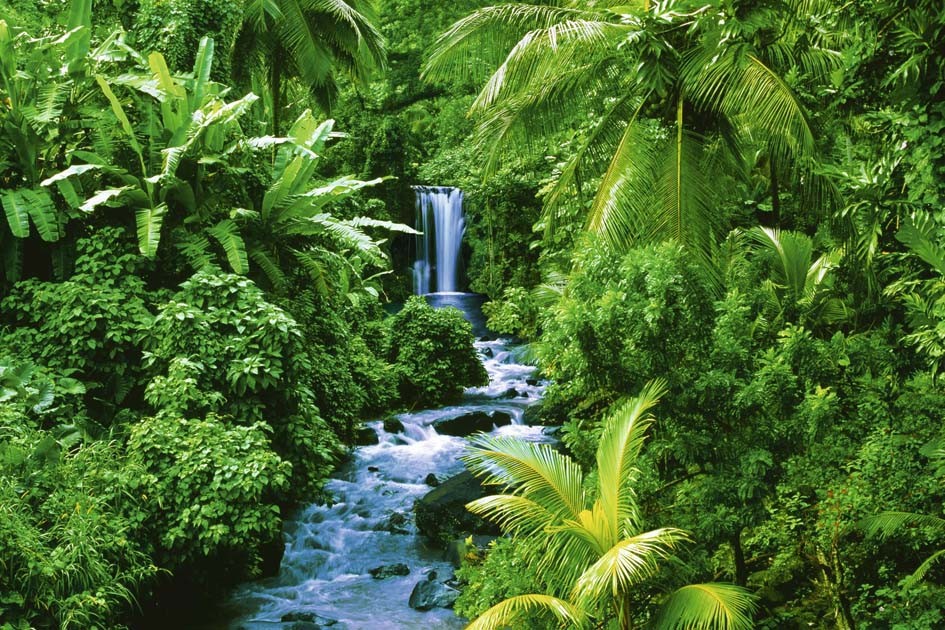 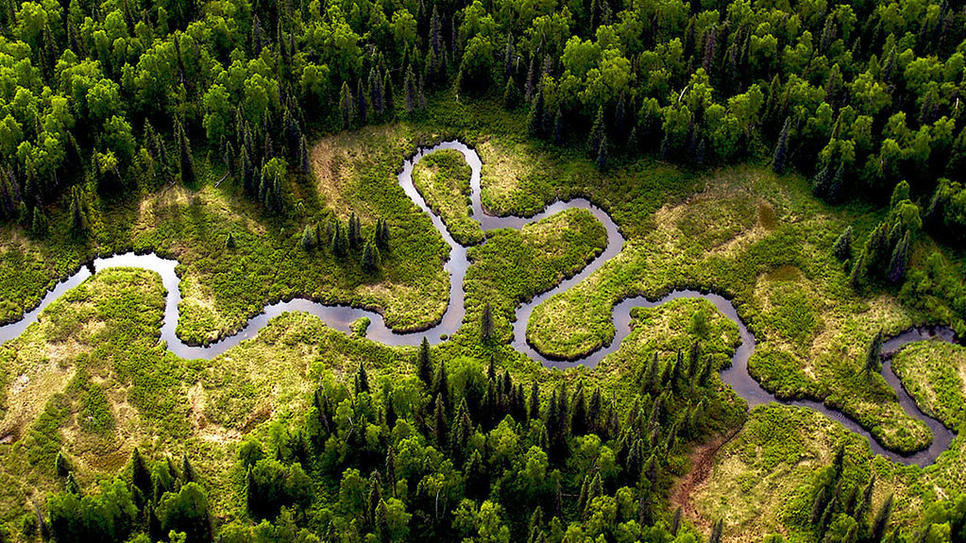 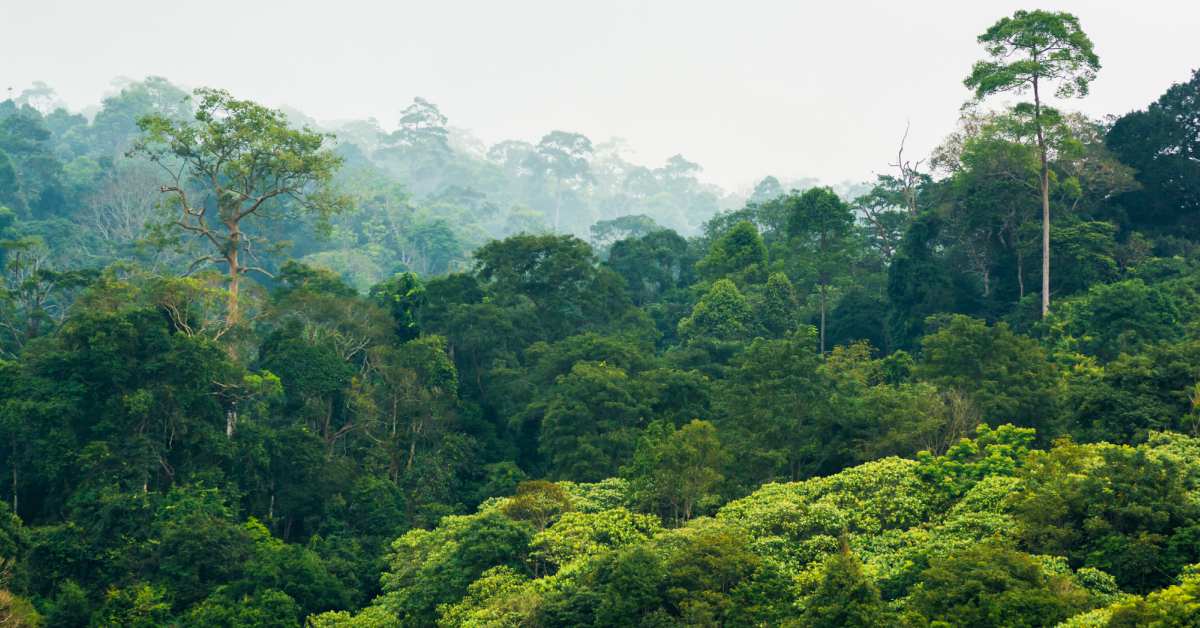 Tropisch klimaat
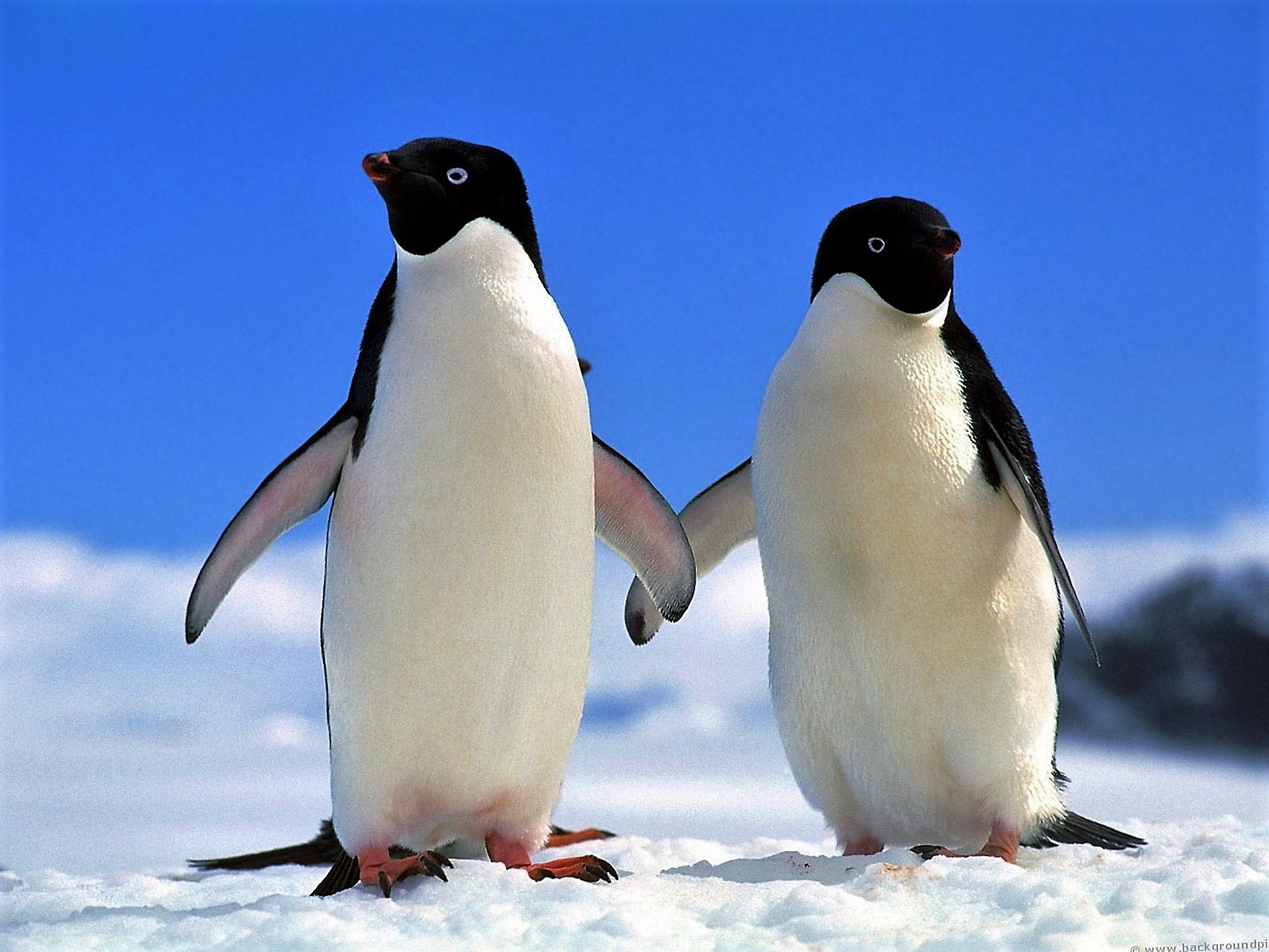 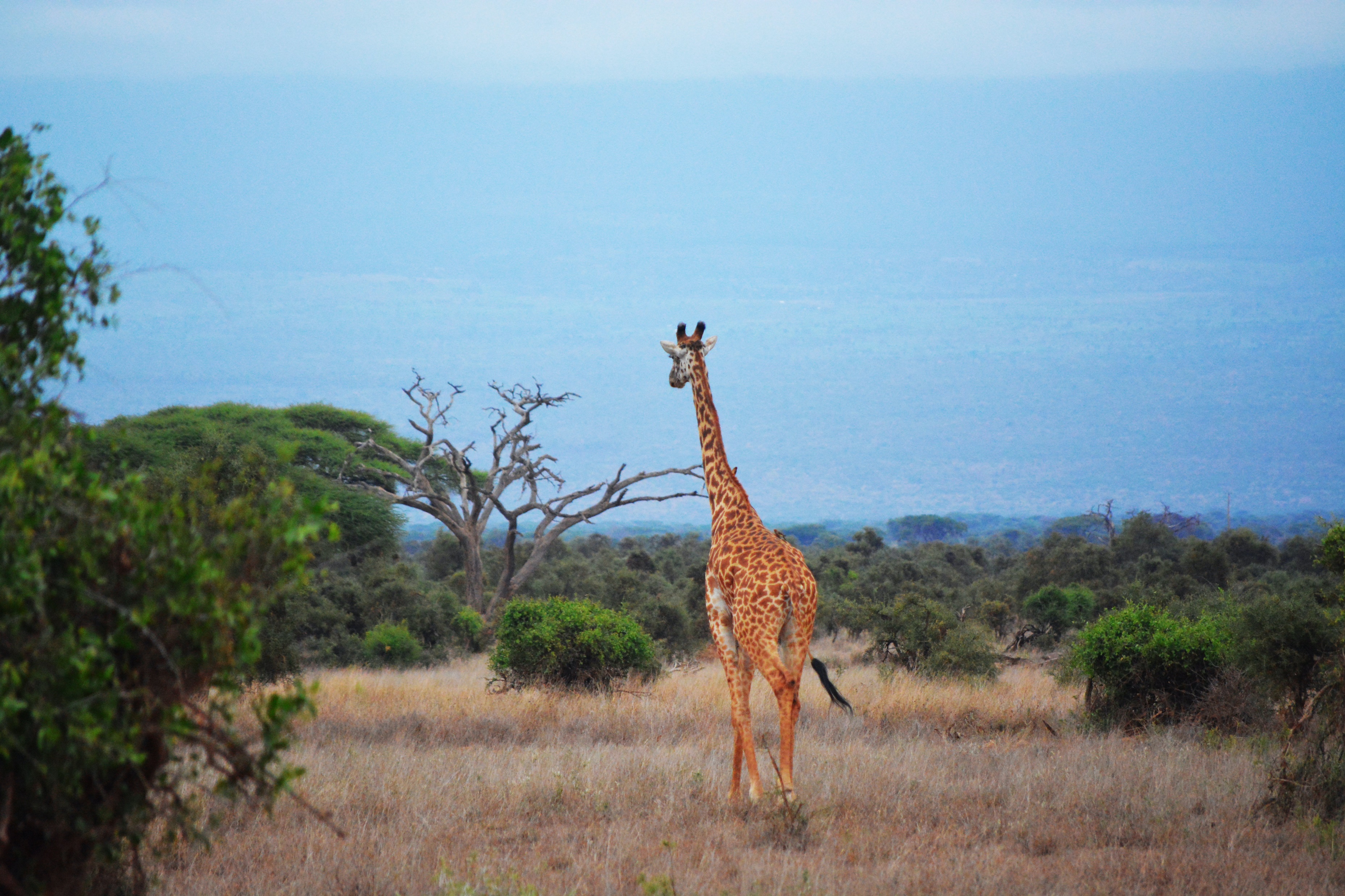 Klimaat factoren:- waar ligt het land?- is er zee?- zijn er bergen?Klimaat heeft invloed op de natuur.
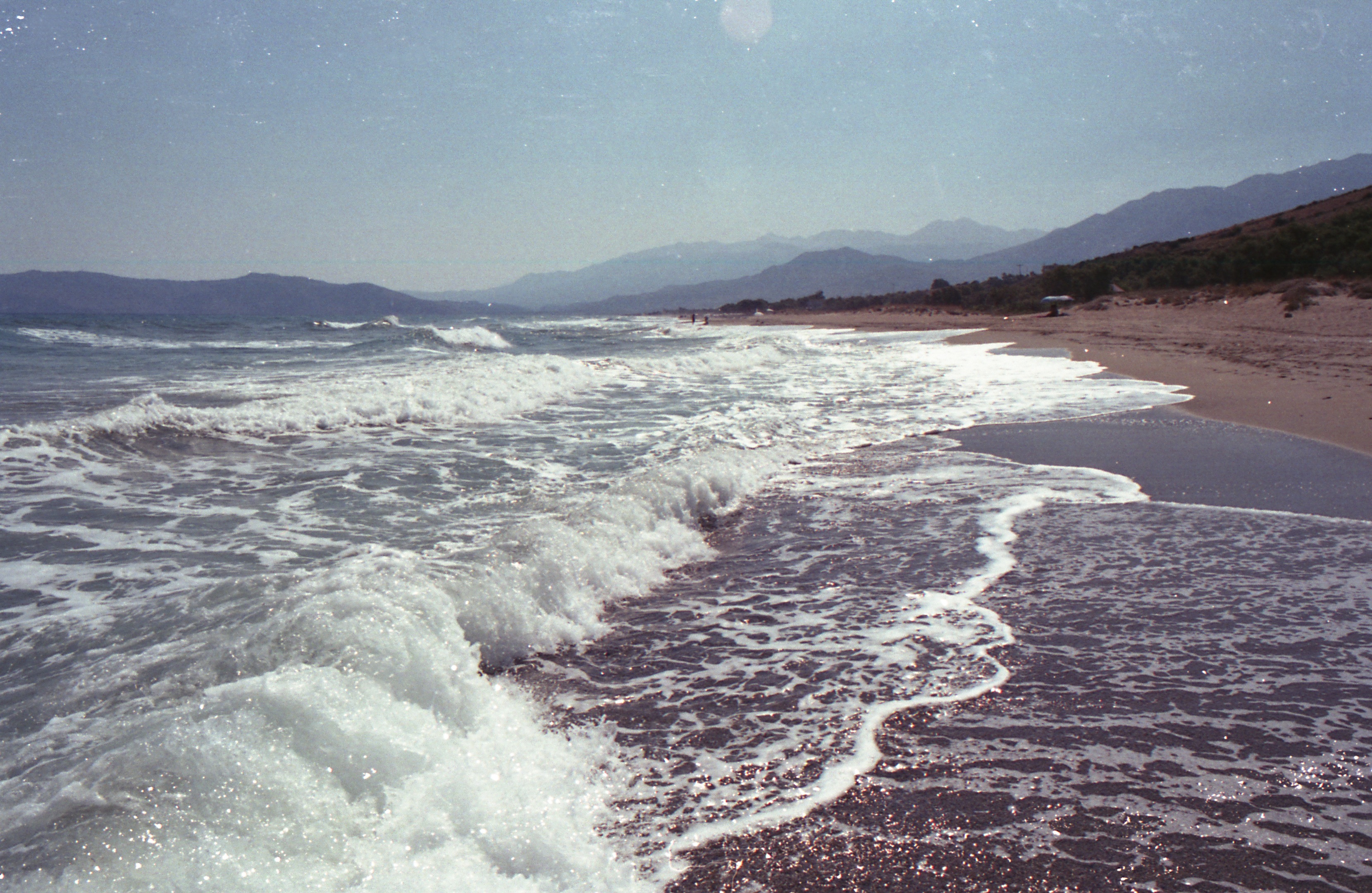 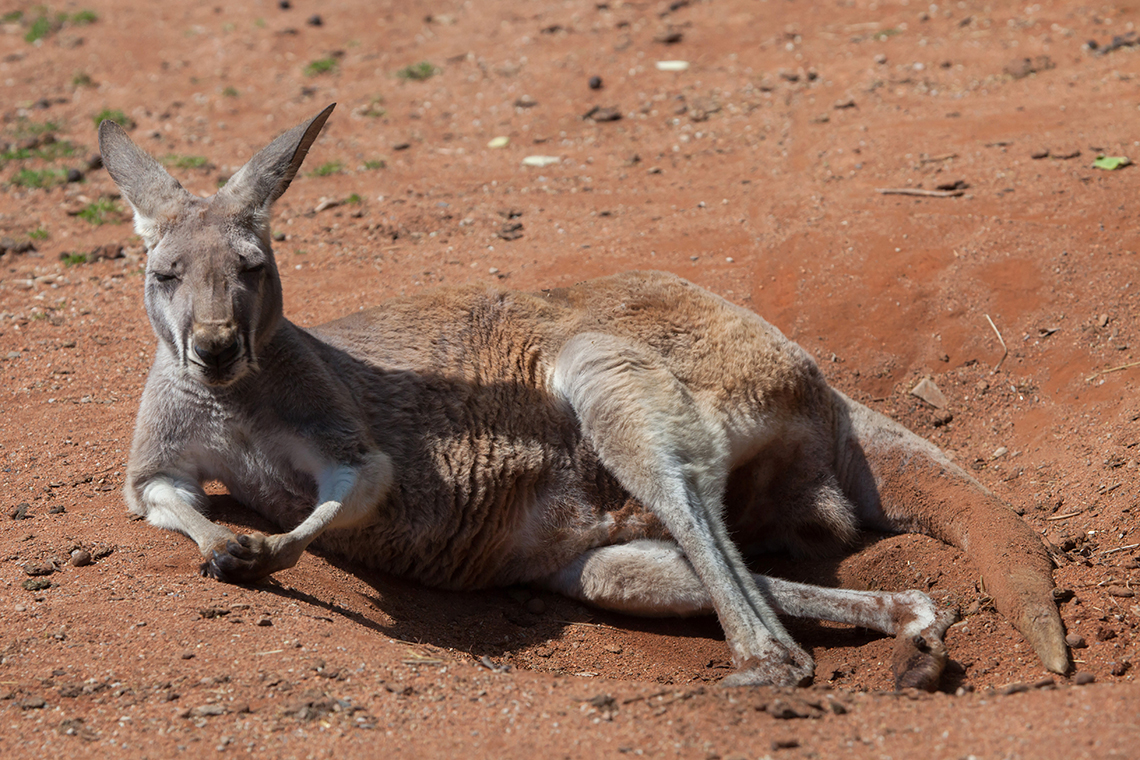 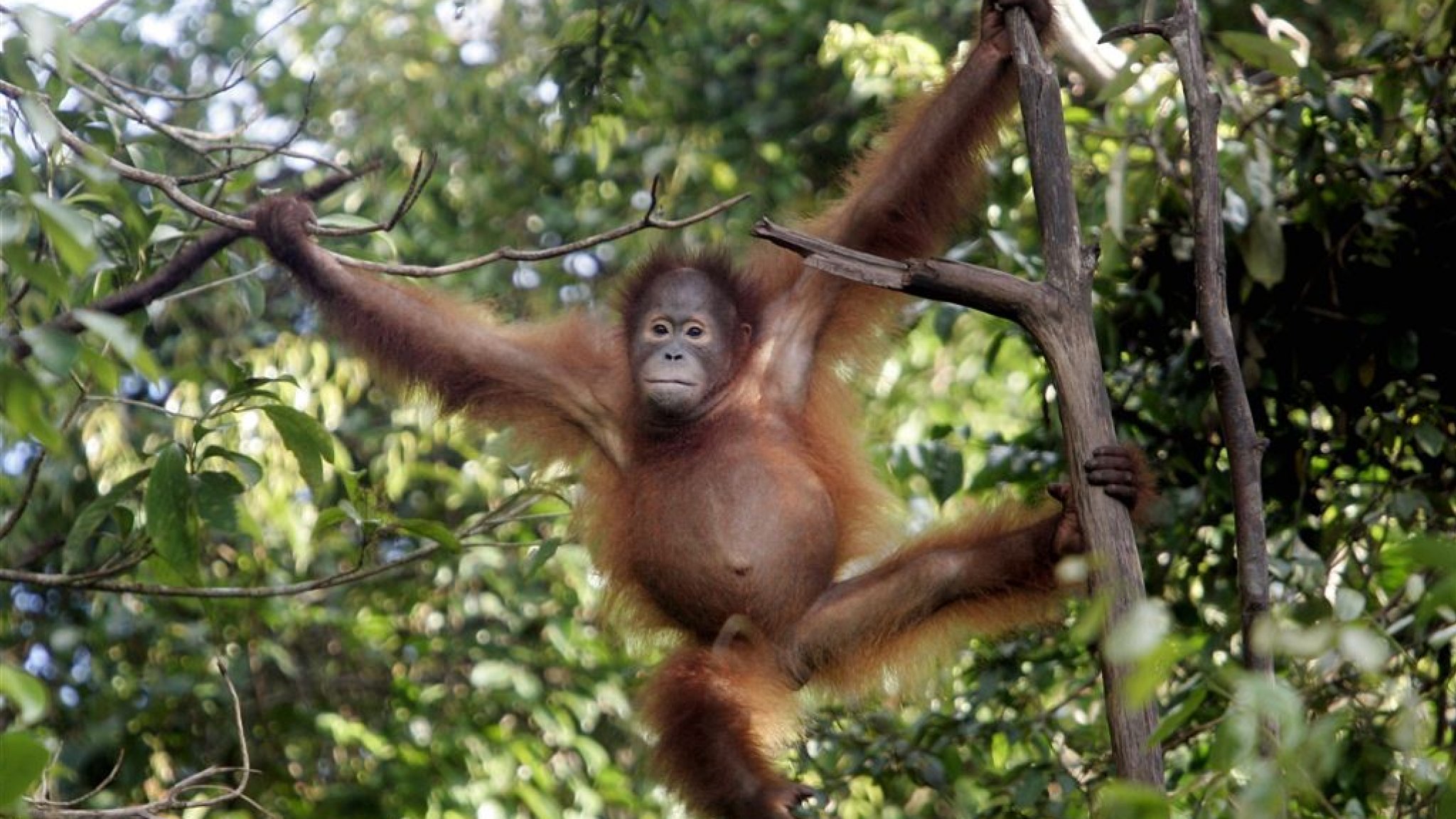 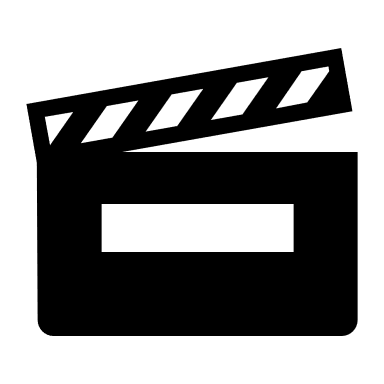